KARIÉROVÉ PORADENSTVÍ 2Mgr. Jiřina Juřičková
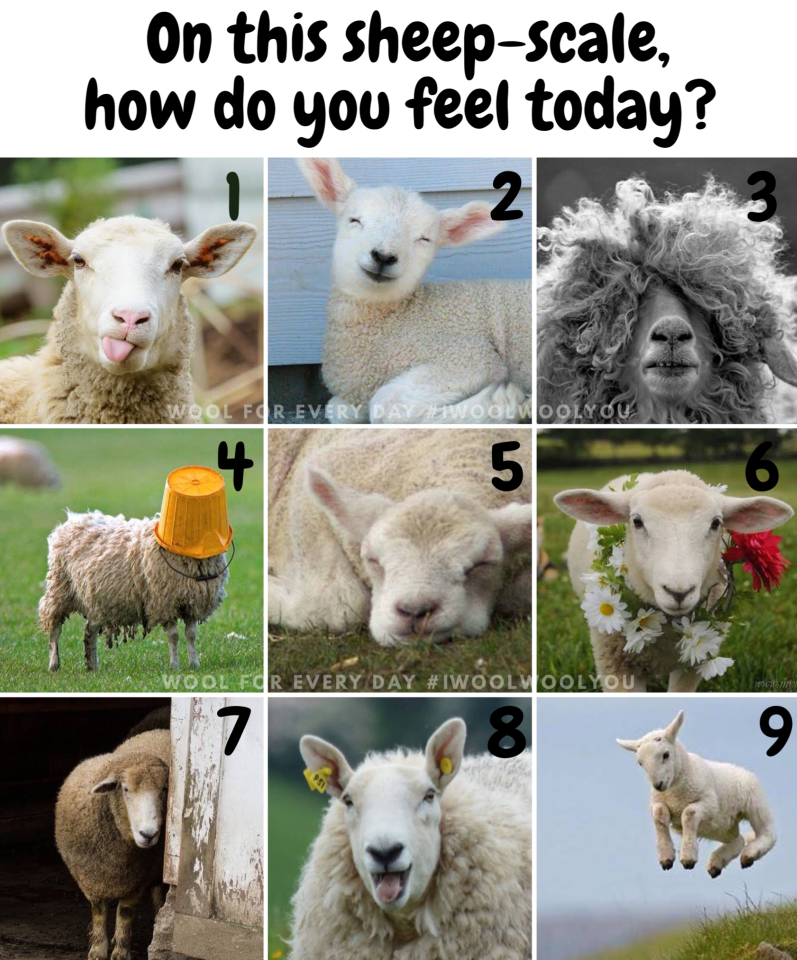 MINULOST, SOUČASNOST A BUDOUCNOST TRHU PRÁCE
trendy trhu práce
62% povolání nebude, až se budou současné děti na ZŠ dostávat na trh práce
Co budou skutečně potřebovat?
      🗣️ komunikace
      🤝 spolupráce 
      🧠 schopnost se sám učit


AKTIVITY
zaniklá povolání
článek budoucnost profesí
materiál  Kariérový management v průběhu života ke stažení ZDE – spíše pro SŠ (metodika)
rodiče – exkurze, besedy…
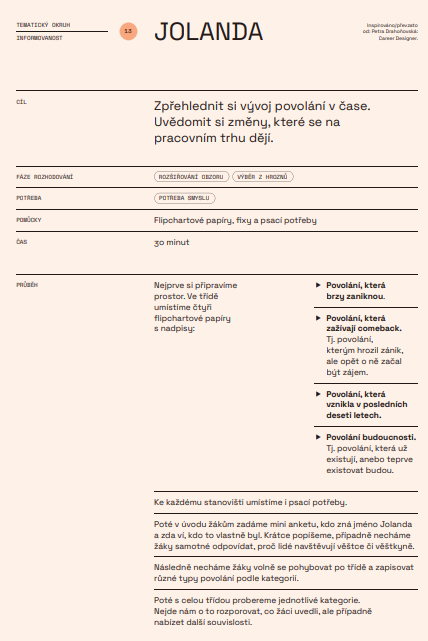 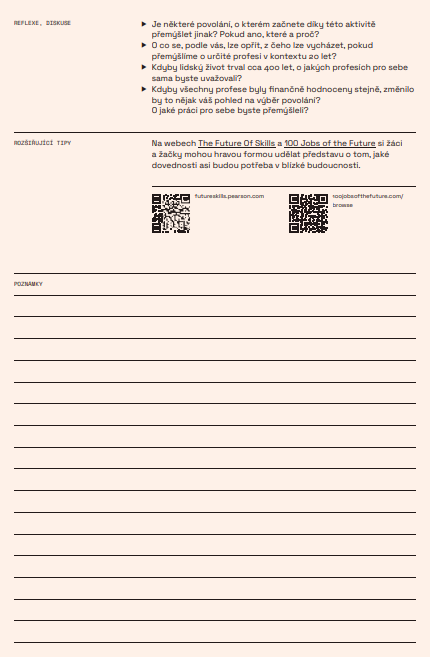 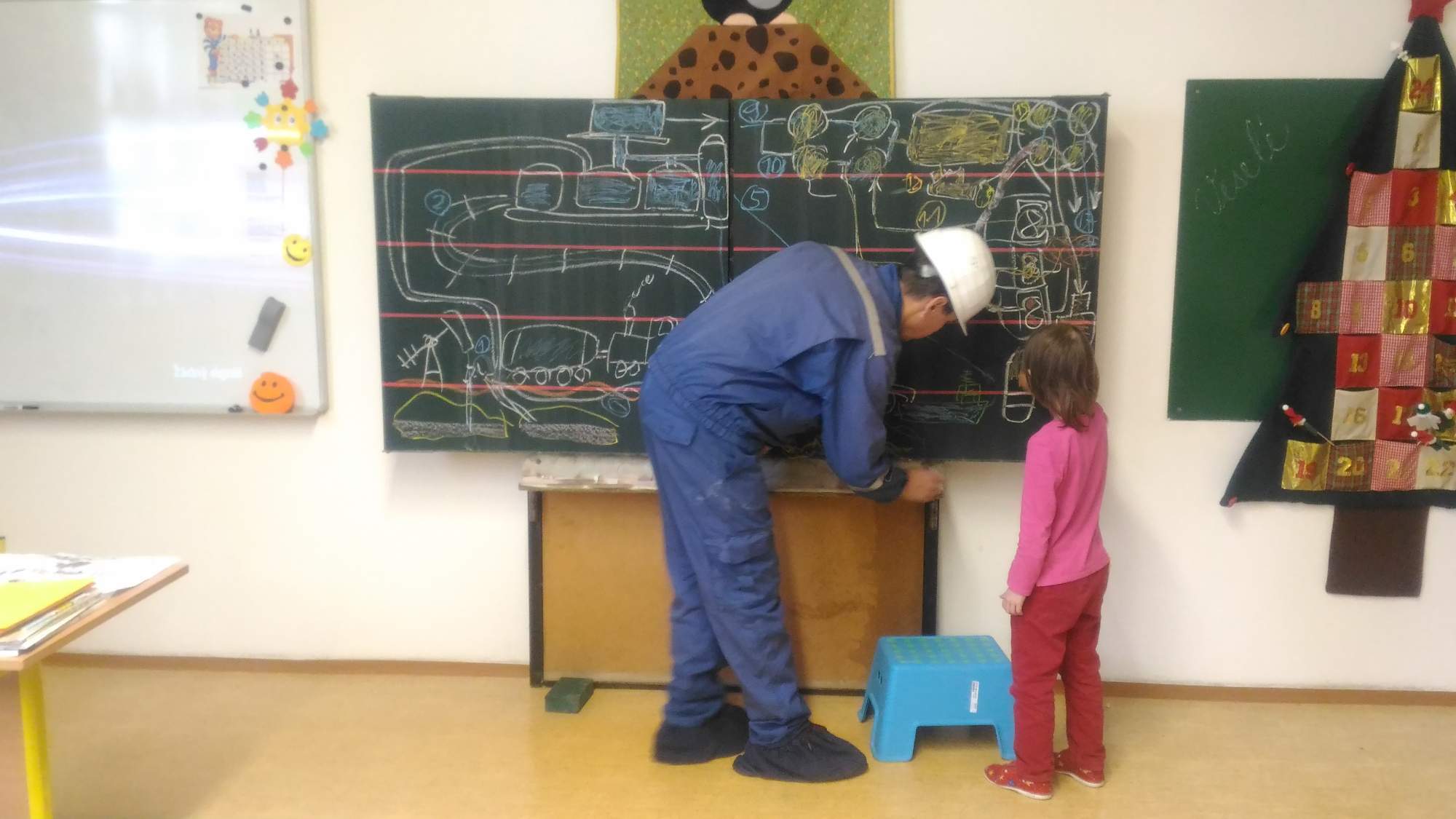 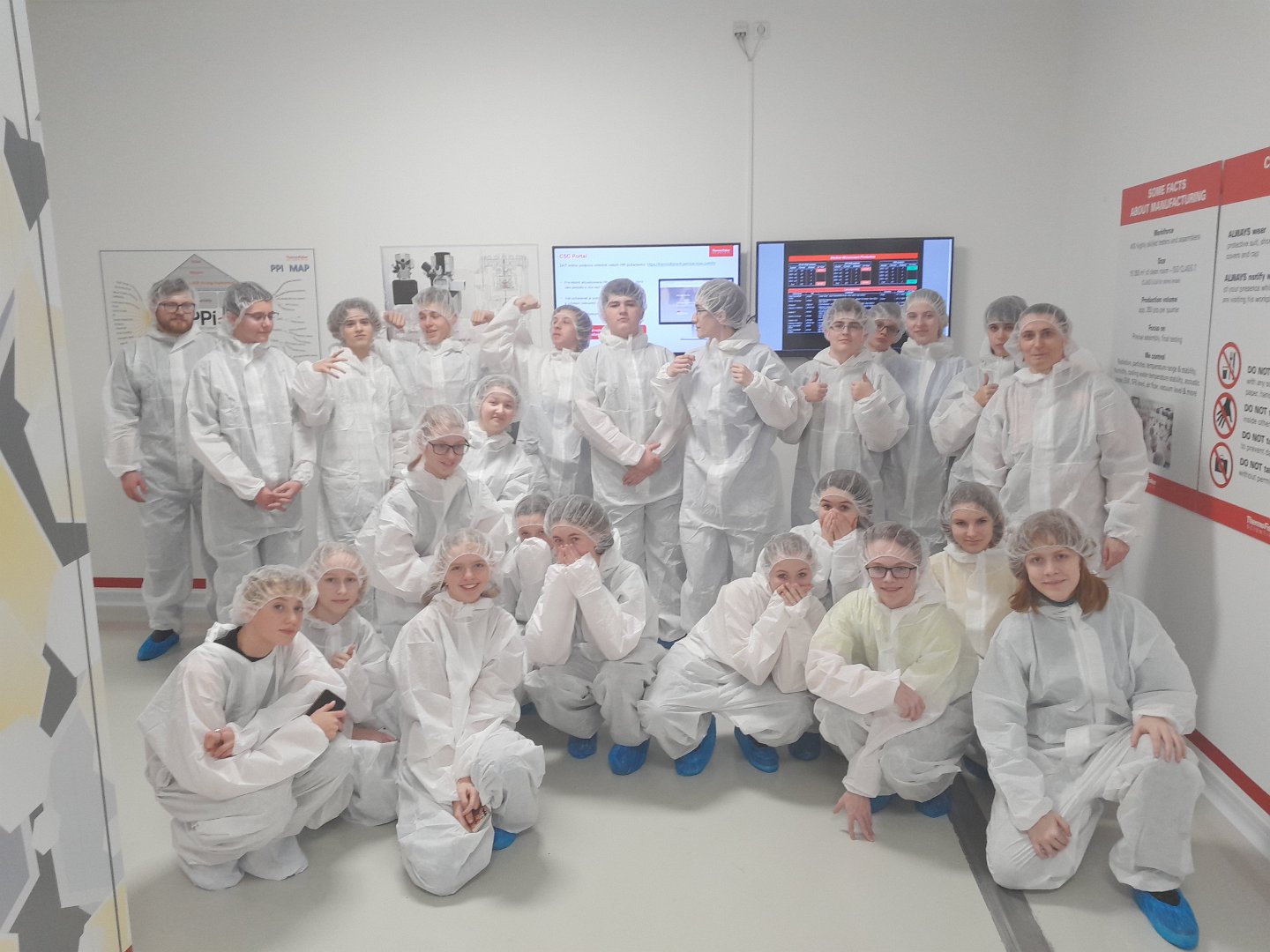 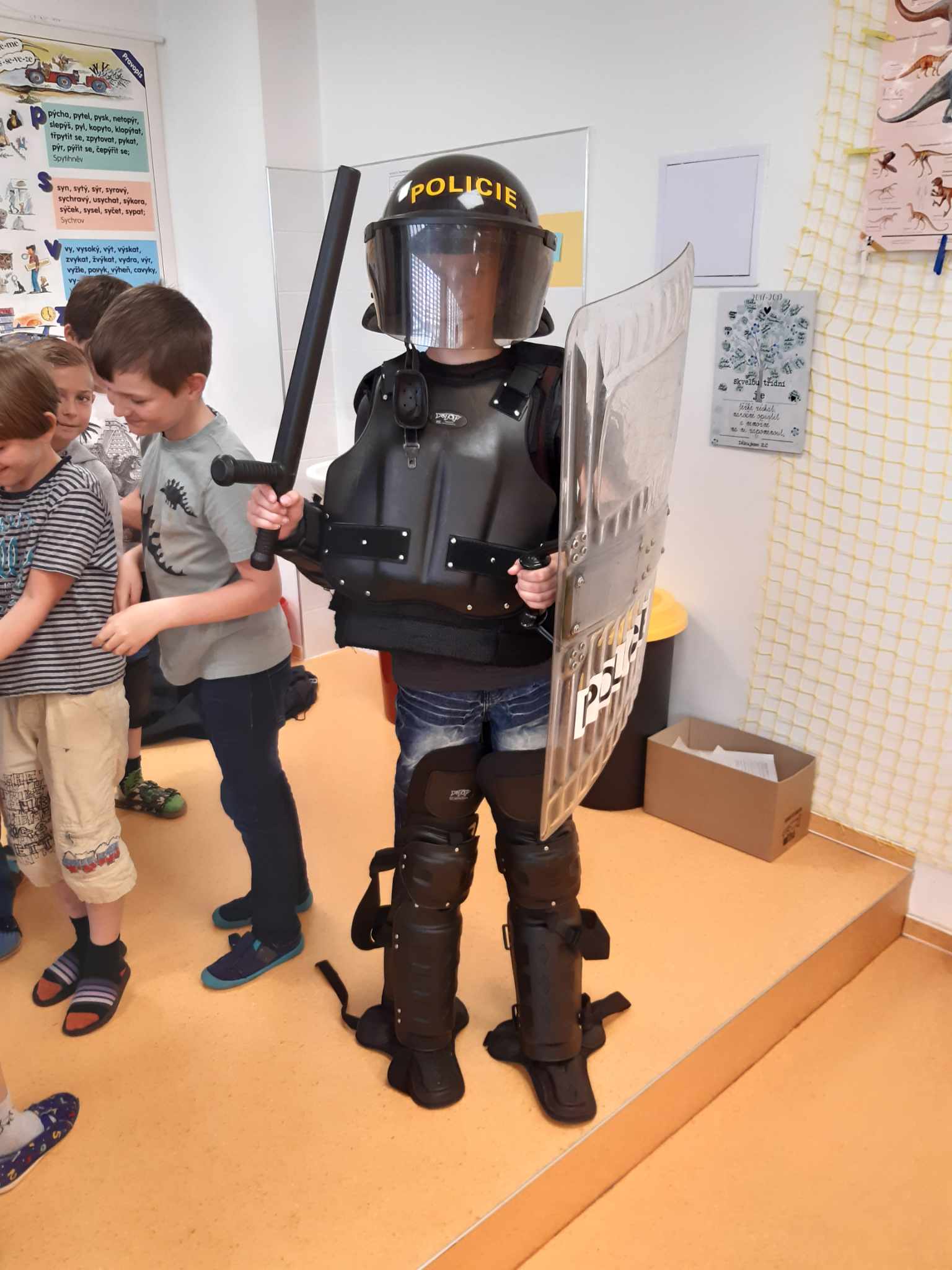 DEN PRO ŠKOLU https://www.denproskolu.cz/
Nadace České spořitelny + další subjekty – zdarma, záštita MŠMT
video
lékaře do hodiny biologie, archeoložku do dějepisu, účetního do matematiky…
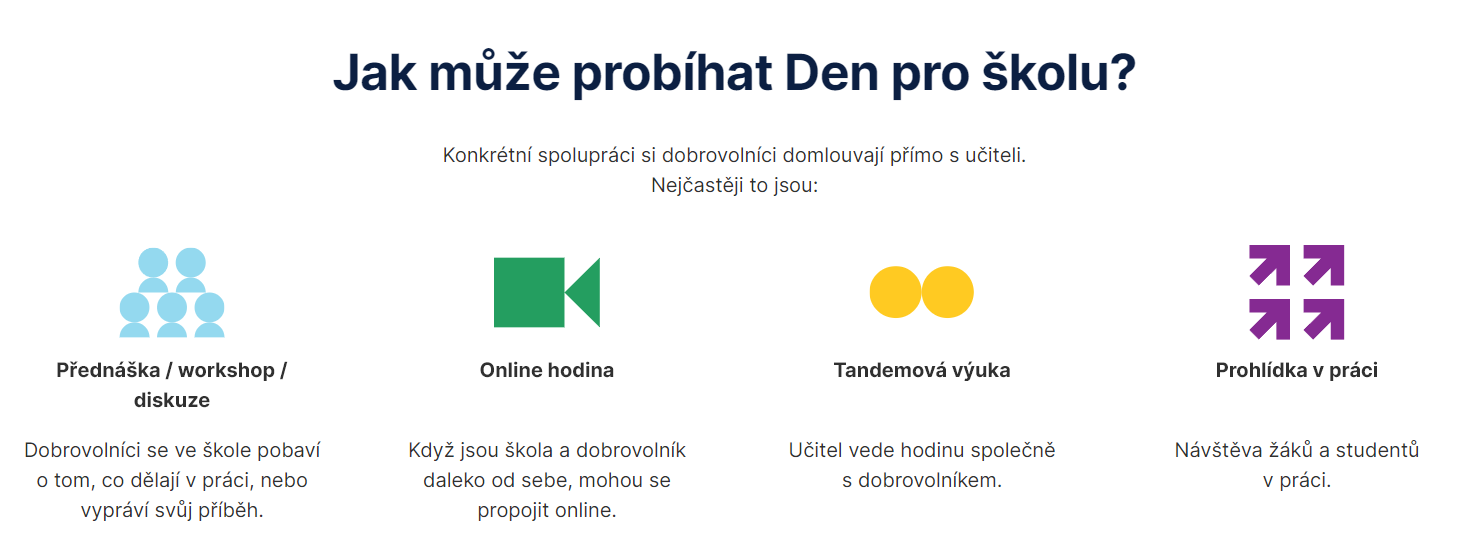 schéma, pracovní list k exkurzi, rozhovoru
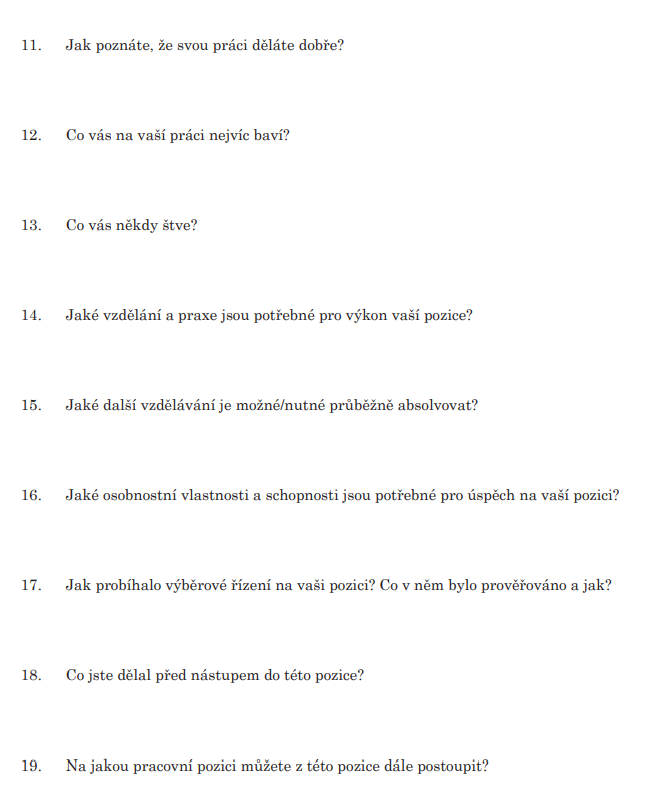 zajímavý článek Kam do školy?
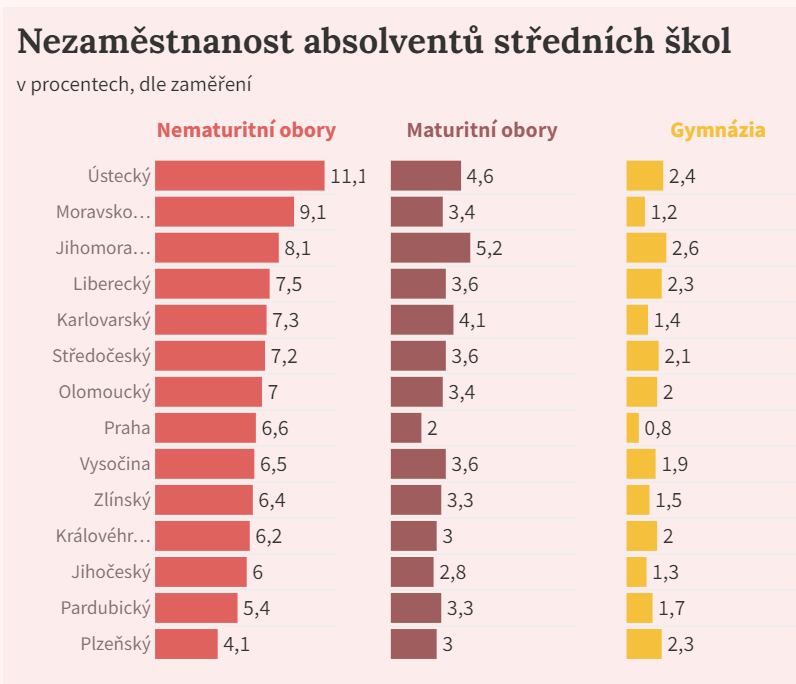 zajímavá studie Shoda dosaženého vzdělání a vykonávaného zaměstnání
V hrubé neshodě (tj. v totálně jiném oboru) pracuje 40 % vyučených. U 20–24letých absolventů je tato míra – 34 %. Nejvyšší hodnot dosahují obory, které nejsou tak moc absolventy učňovských oborů zastoupeny - ekonomické a umění.
Tam kde je situace nejhorší (u oborů více zastoupených absolventy) je textilní a kožedělná výroba, kde až 66 % lidí nepracuje v tom, co vystudovali. 
Míra identifikace žáků učebních gastronomických oborů s oborem je poměrně nízká. Při opakované volbě vzdělávací dráhy by žáci ve velké míře dali přednost jinému oboru. Jako důvod, proč by si žáci zvolili raději jiný obor, uvádějí především ztrátu zájmu o obor, původní nezájem o obor a nespokojenost s výukou. Výraznější je i nespokojenost s platovým ohodnocením. Problémem zůstává i vyšší míra nezaměstnanosti absolventů učebních oborů kuchař-číšník.  Atd.
zdroj
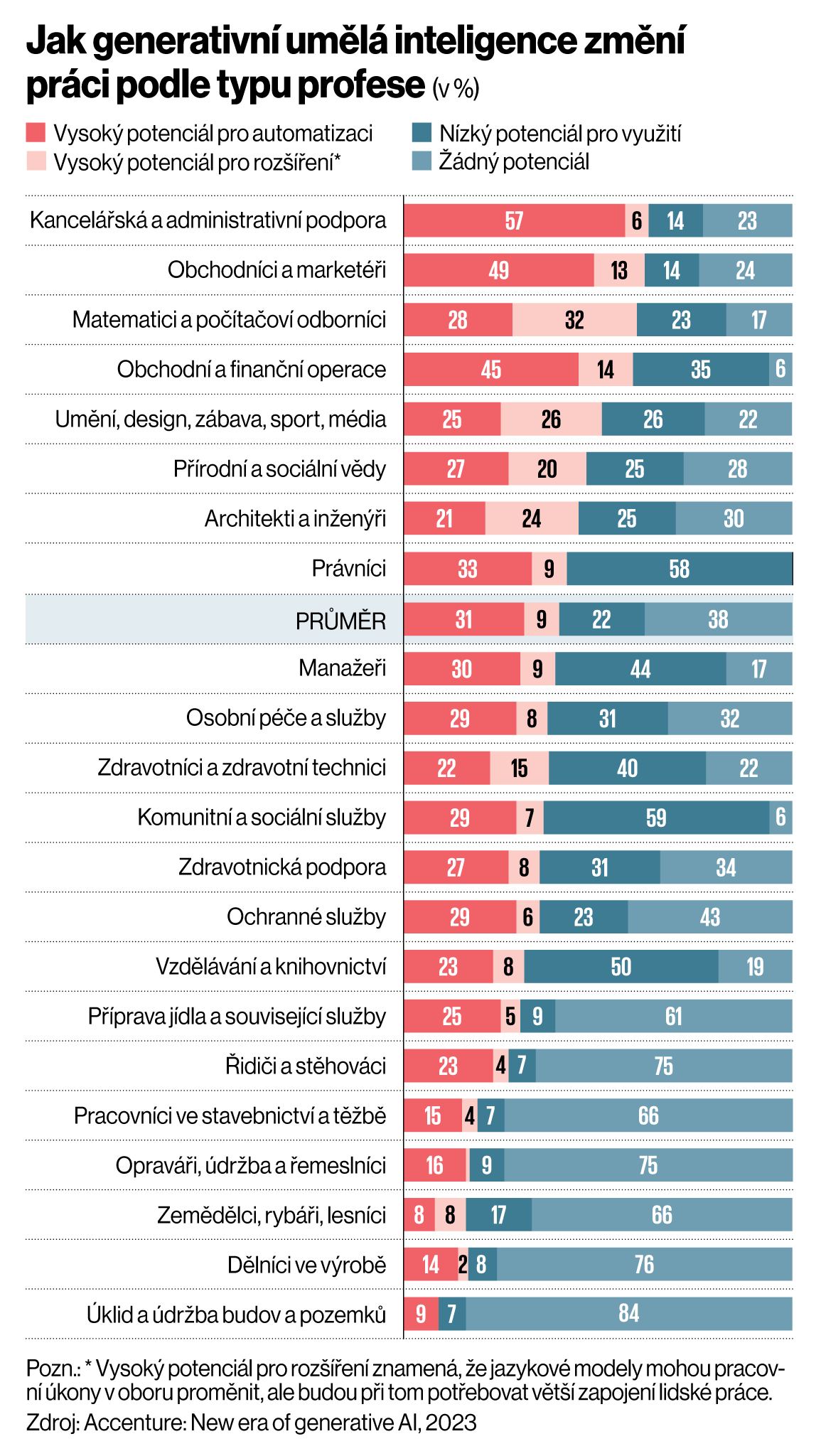 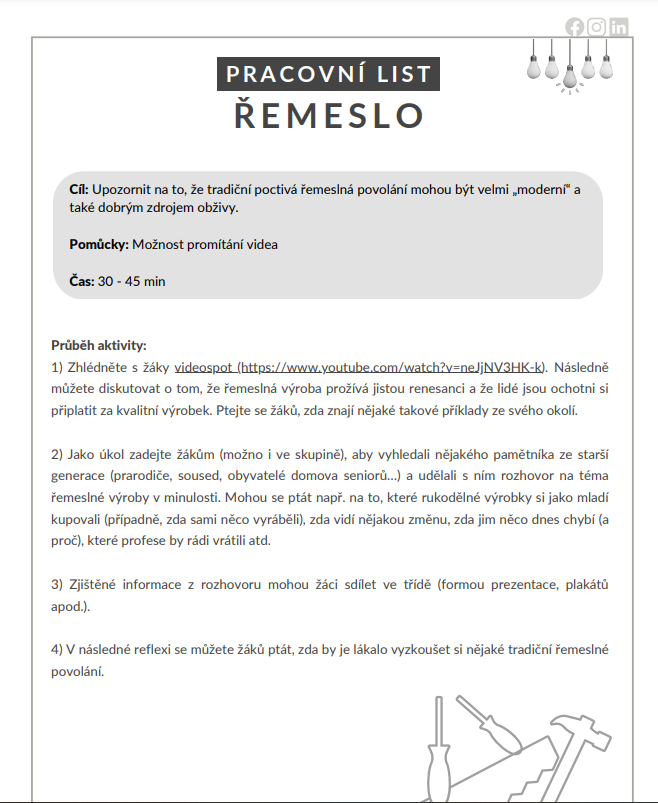 Řemeslo má zlaté dno video
model CAREER MANAGEMENT SKILLS
v současnosti vnímán jako nosný, převzatý s dobrých zahranič.zkušeností (Norsko, USA)
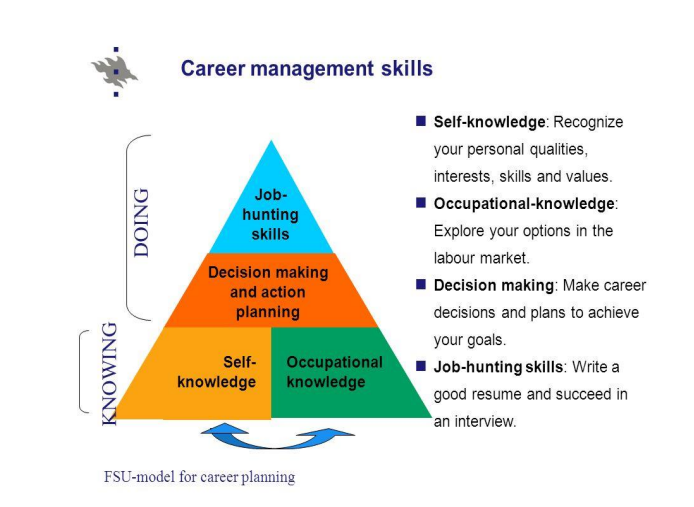 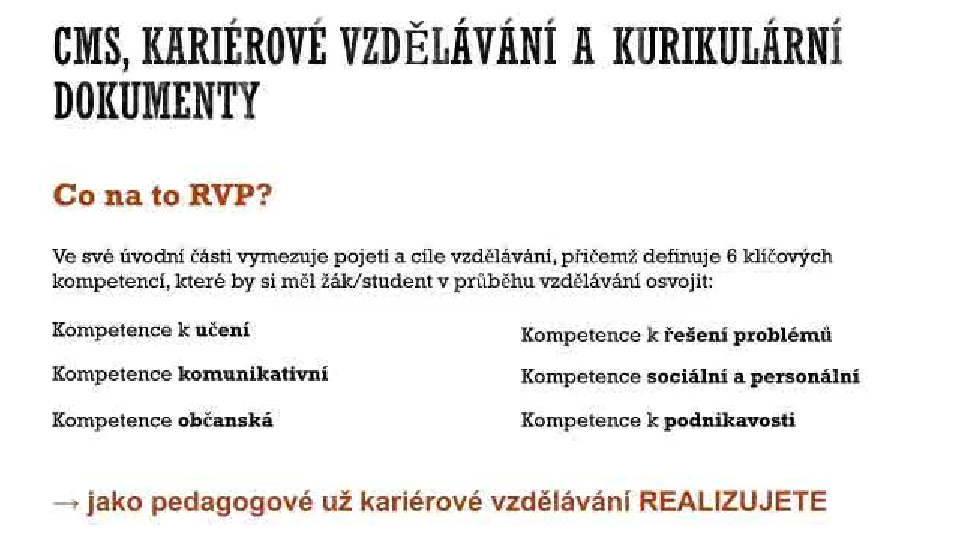 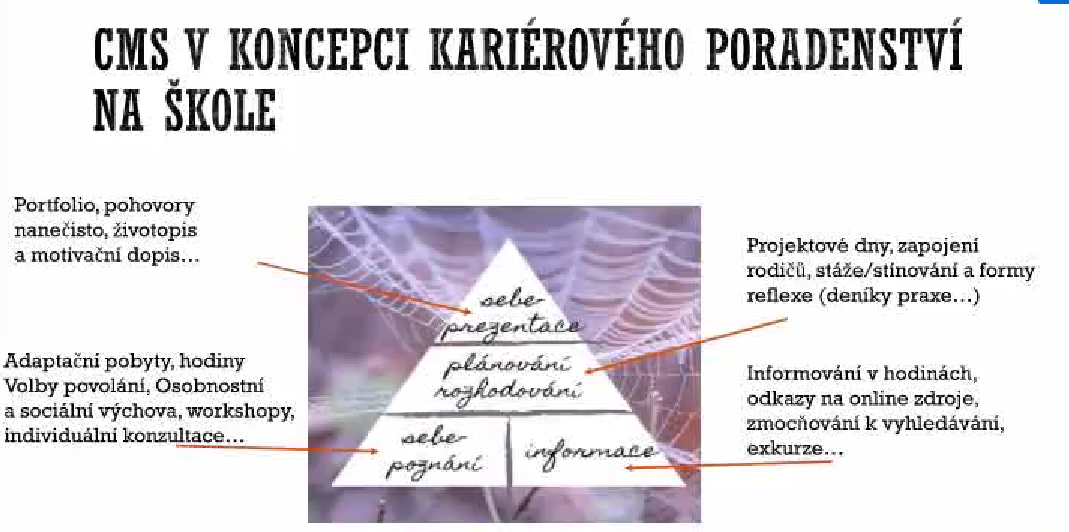 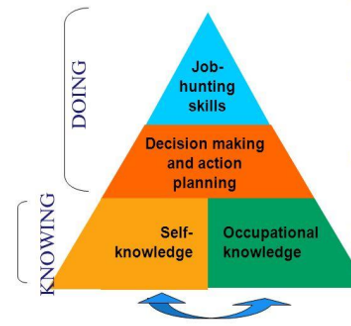 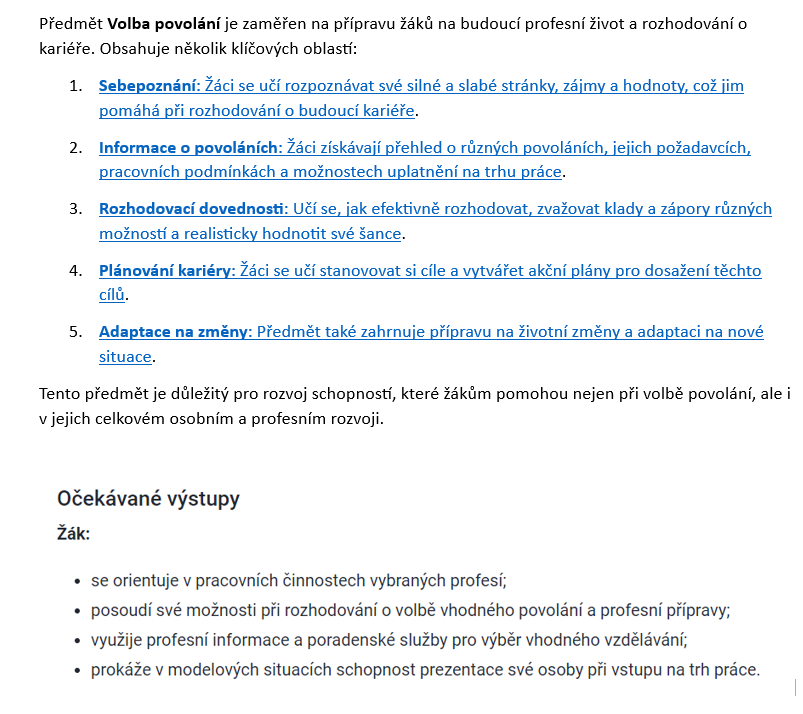 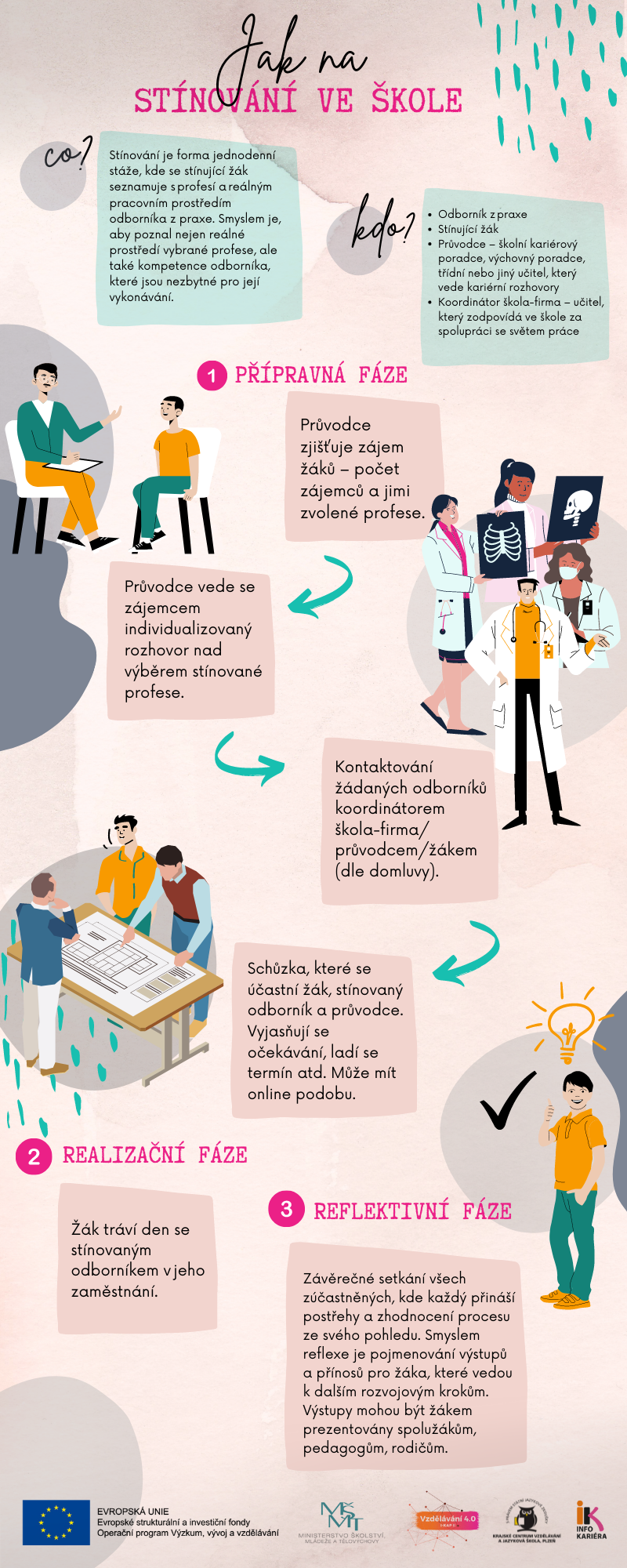 INFORMAČNĚ VZDĚLÁVACÍ STŘEDISKO PLZEŇSKÉHO KRAJE (příklad dobré praxe)
KCV – Krajské centrum vzdělávání KCV
hlavní cena Národní ceny KP 2022 
projekt STÍNOVÁNÍ
deník stínování ke stažení
velmi praktická metodická podpora škol – mapovací 
   návštěva ve škole, externě vedené skupinové programy 
   pro žáky, individuální poradenství žákům, semináře
   pro rodiče „Co z toho našeho kluka/naší holky bude?”
   metodické materiály 
		materiály
C-Game: Hrou k první volbě povolání, Asociace výchovných poradců a NVF (Národní vzdělávací fond)
odkaz na hru
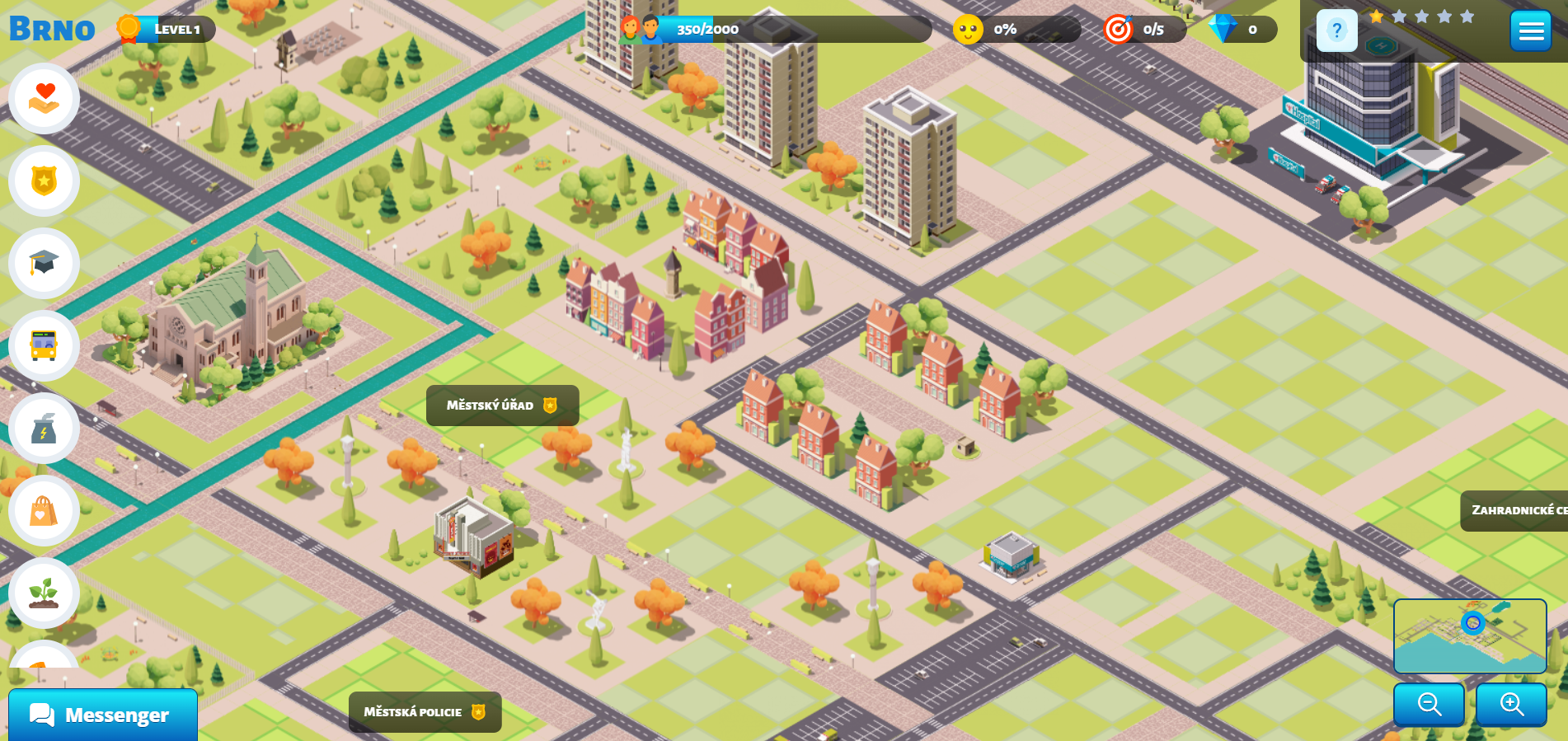 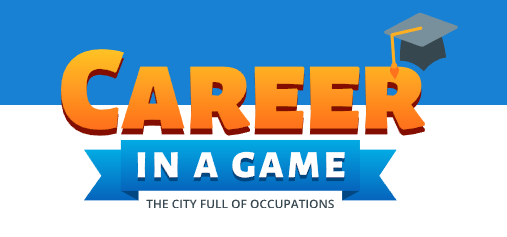 OBORY VZDĚLÁVÁNÍ V ČR
KP u žáků s SVP
právní rámec: 
  zákon č. 561/2004 Sb. o vzdělávání žáků s SVP 
  školský zákon č. 82/2015 Sb.
  vyhláška č. 72/2005 Sb. o poskytování poradenských služeb ve školách a   
  školských poradenských zařízeních

 subjekty: SPC, PPP, ŠPP, lékař
o to větší význam zájmů žáka, vztah k němu
menší důraz kladen na testování předpokladů, spíše individuálně vedený proces hledání
stejná pravidla PZ, jen nárok na úpravy (samostatná učebna, časový limit, úprava textových materiálů, kompenzační pomůcky, přítomnost AP) – rozhoduje ŘŠ na základě doporučení ŠPZ
obory E: navazují na osnovy ZŠ praktické, určeny pro žáky s LMP, doporučení
 metodiky děti s SVP
ÚKOLY VÝCHOVNÉHO PORADCE
obecně vymezené vyhláškou  č. 72/2005 Sb. Vyhláška o poskytování poradenských služeb ve školách a školských poradenských zařízeních
(standartní činnosti výchovného poradce)

systematická informační činnost vztahující se k tématu
koordinace informační činnosti třídních učitelů  + metodická podpora
informování žáků a ZZ – o možnostech využití služeb, o organizač.postupech, obecně i práce s výchovnými a výukovými obtížemi
poskytování individuálních konzultací žákům a ZZ
spolupráce se ŠPZ (školní poradenské pracoviště vs. školské poradenské zařízení) – děti s SVP (směřování, platnost doporučení, podklady pro školy např. obory E – doporučení)


Za svoji činnost odpovídá řediteli školy.
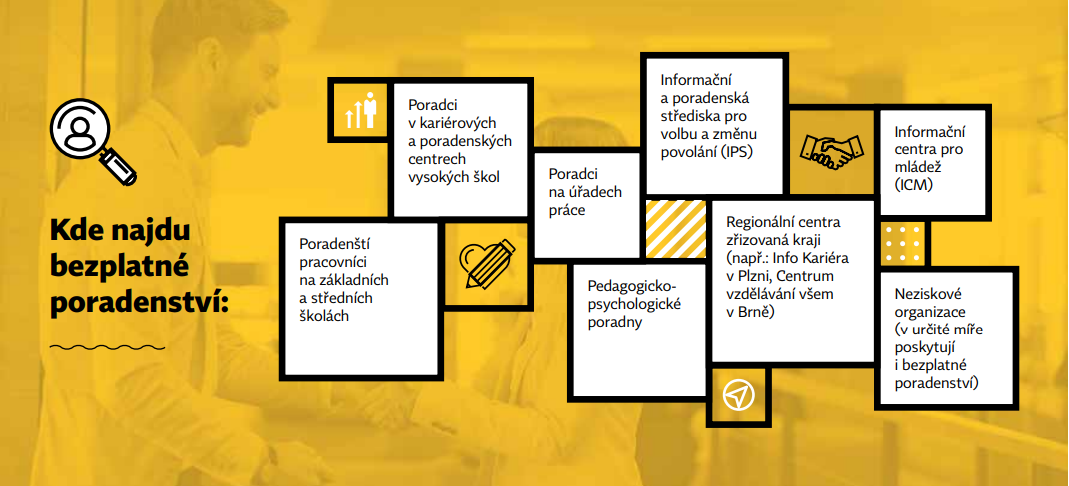 NÁRODNÍ SOUSTAVA POVOLÁNÍ
MPSV – www.nsp.cz

 2 165 popsaných povolání a jejich specializací, včetně přesných názvů pro obě pohlaví
 charakteristika, pracovní činnosti, potřebná kvalifikace, kompetenční požadavky, zátěže a rizika, mzdy, propojení na volná místa

 klasifikace více než 27 tis. kompetencí vztažených ke povoláním

odborné znalosti a dovednosti
digitální kompetence
obecné dovednosti
měkké kompetence
AKTUÁLNÍ SITUACE
novela školského zákona loni
Školský zákon s novými ustanoveními o přijímacím řízení v paragrafech 59 a dále s účinností od 1. 1. 2024
Vyhláška o přijímacím řízení ke střednímu vzdělávání a vzdělávání v konzervatoří s účinností od 1. 1. 2024

informační web MŠMT https://www.prihlaskynastredni.cz/

web k procvičování pro žáky od Cermatu (k PZ na střední i maturitě) https://tau.cermat.cz/

aktuální materiál Průvodce devítkou
AKTUÁLNÍ SITUACE
2 řádné + 2 náhradní termíny (11.+14.4., 29.+30.4.) – možnost přesunu mezi městy

přihlášky v digitální podobě (podpis ZZ bankovní identita apod.)

3 elektronické přihlášky, zůstává i možnost papírová

prioritizace dopředu

termín podání pravděpodobně 1.-20.2. 2025 jako loni

přílohy stačí v kopiích (originál uschovat – PPP, lékař)

prospěch jako volitelné kritérium
výsledky JPZ v polovině května 2024 v el.systému – automatické přijetí bez zápisového lístku, zkrácení doby
2. kolo – pravidla jako v 1. kole (výsledky polovina června 2024)
minimalizace podávání odvolání (pouze pochybnosti o průběhu řízení)
3. kolo v gesci SŠ jako dosud

školy s talentovou zkouškou
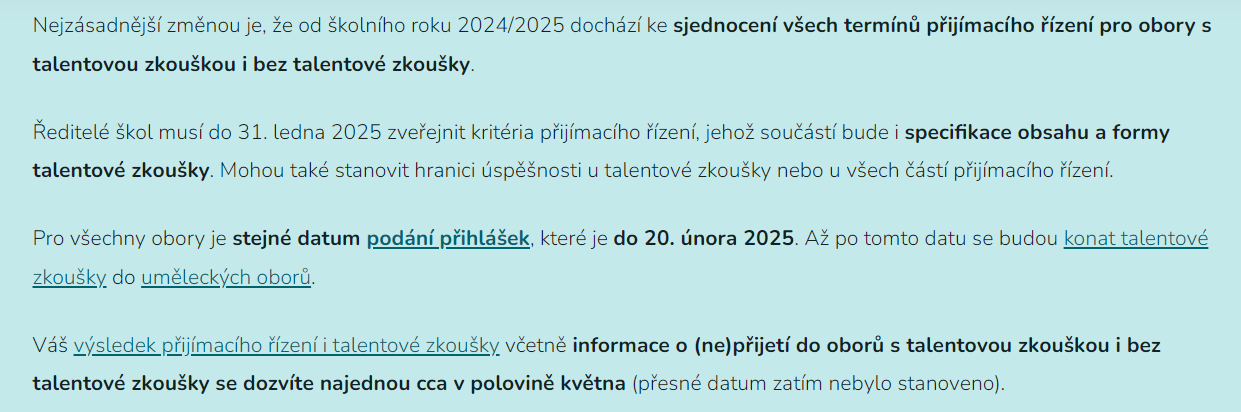 VELETRHY STŘEDNÍCH ŠKOL
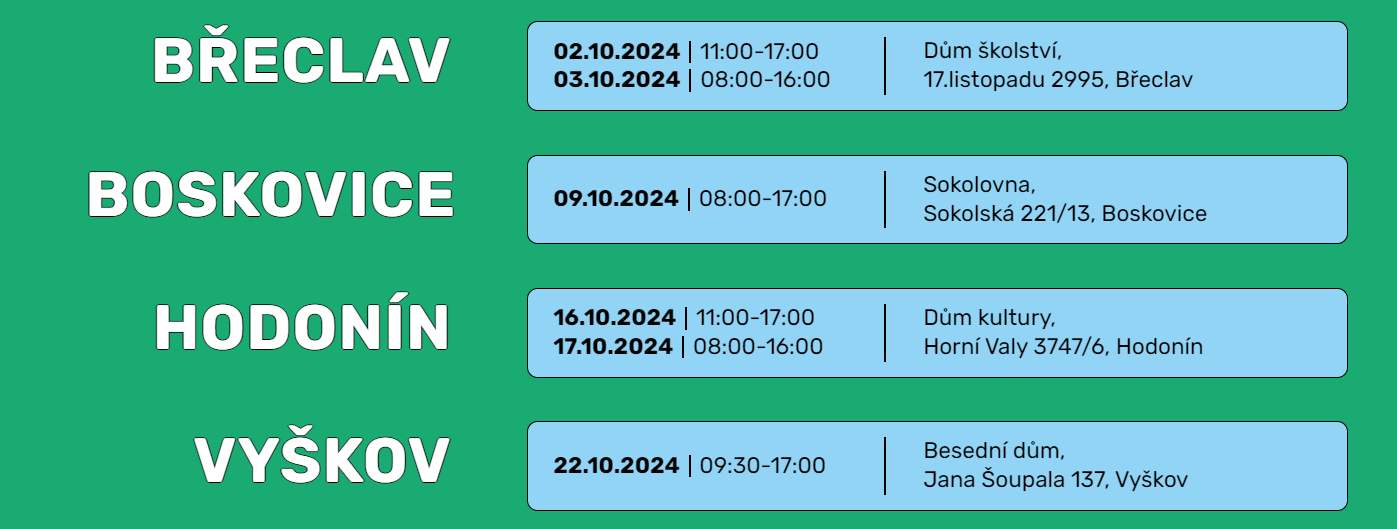 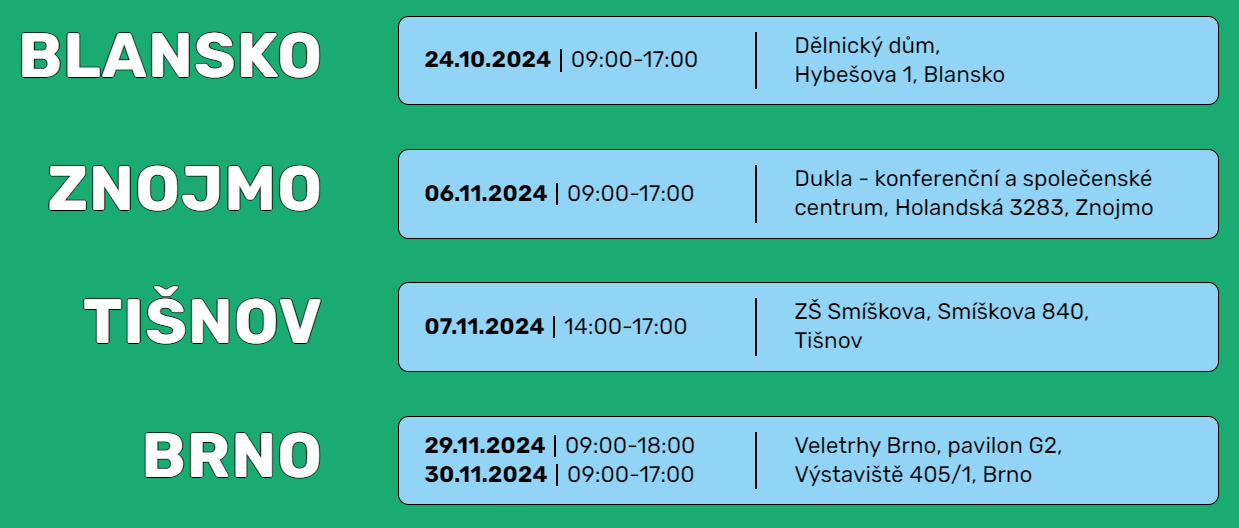 www.vyberskoly.cz 

online srovnávač, podrobné profily škol, videa, online konzultace na objednání – videonávod

pro SŠ: kam po maturitě
uchazeči UK
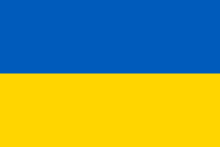 opatření MŠMT platné od 27.10. 2022

na žádost může být prominuta PZ z českého jazyka – znalost potřebná pro studium se může ověřit rozhovorem
na žádost může test z matematiky konat v UK jazyce
školní PZ na žádost možná v UK jazyce nebo 25% času navíc + překladový slovník
Pozn. Kariérní centrum MU pro studenty z UK MU (zvláštní uznání Národní ceny KP 2022)
KOUČOVACÍ PŘÍSTUP
inspirací i v KP 
                                  poradenský přístup vs. koučovací přístup










otevřené konstruktivní otázky, naslouchání, práce s tichem 
respekt
kreativita
sebeuvědomění
zodpovědnost za plánování budoucnosti
kroky k cíli – ne minulost, ale budoucnost (minulost jen jako zdroj zlkušenosti)
tzv. poradenství zaměřené na řešení (Solution Focused Approach, SFA) – z terapeutického směru Steve de Shazer + Kim Berg

Úkolem kariérového poradce je podpořit klienta v dovednosti činit svá vlastní zodpovědná rozhodnutí.
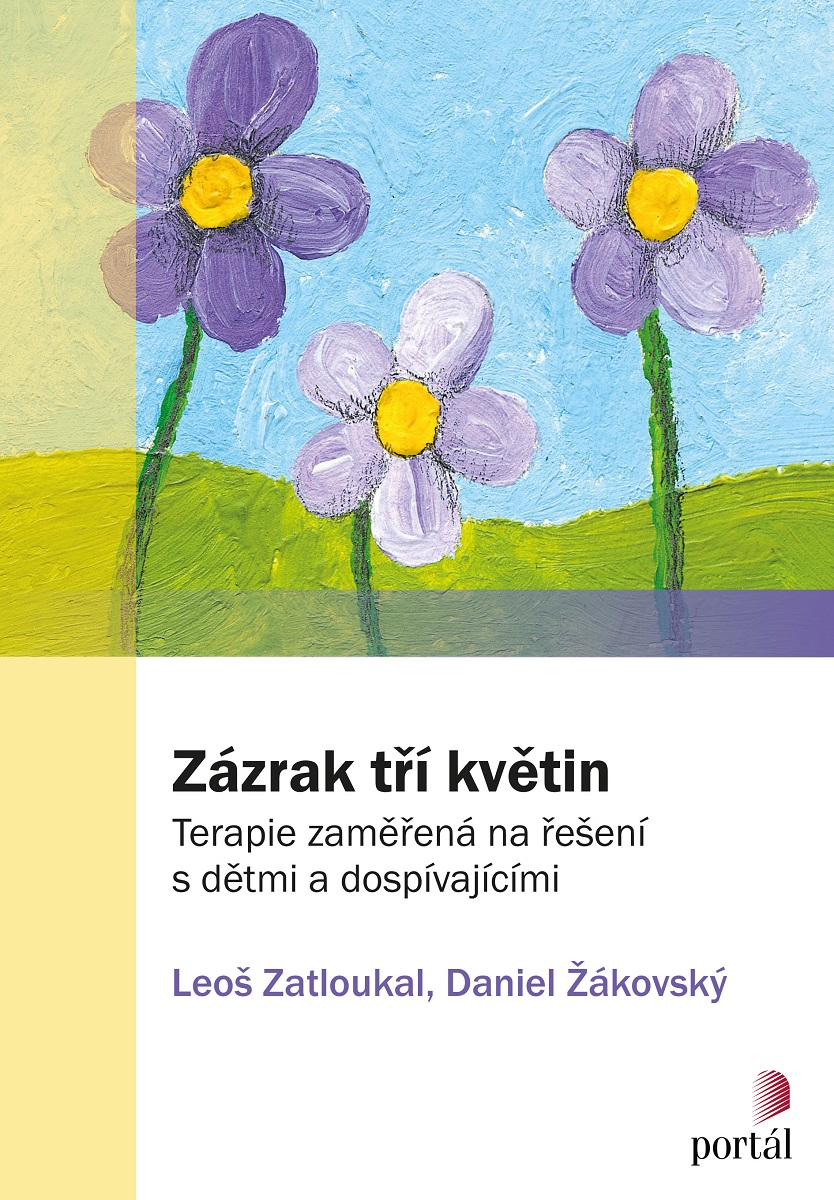 subjekt je expertem
motivuje
provází
pomáhá s orientací, cíli, kroky…
edukuje
doporučuje
mentoruje 
pozice experta
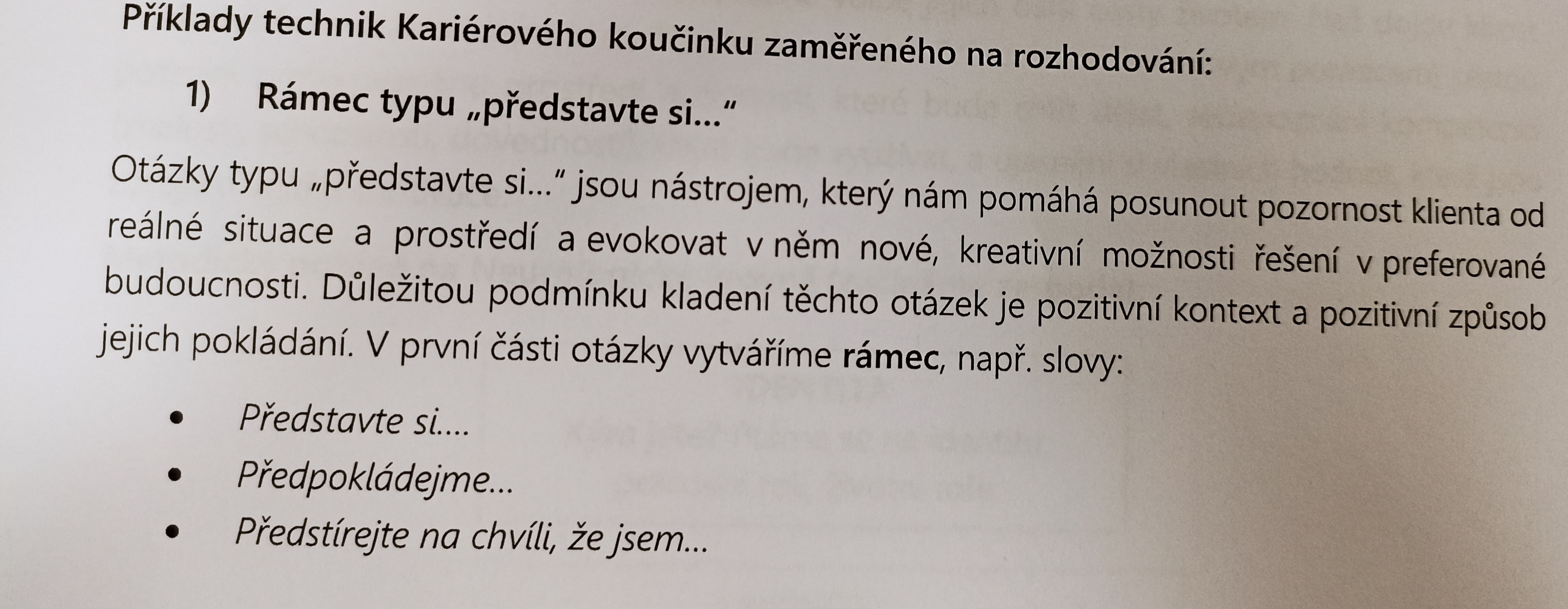 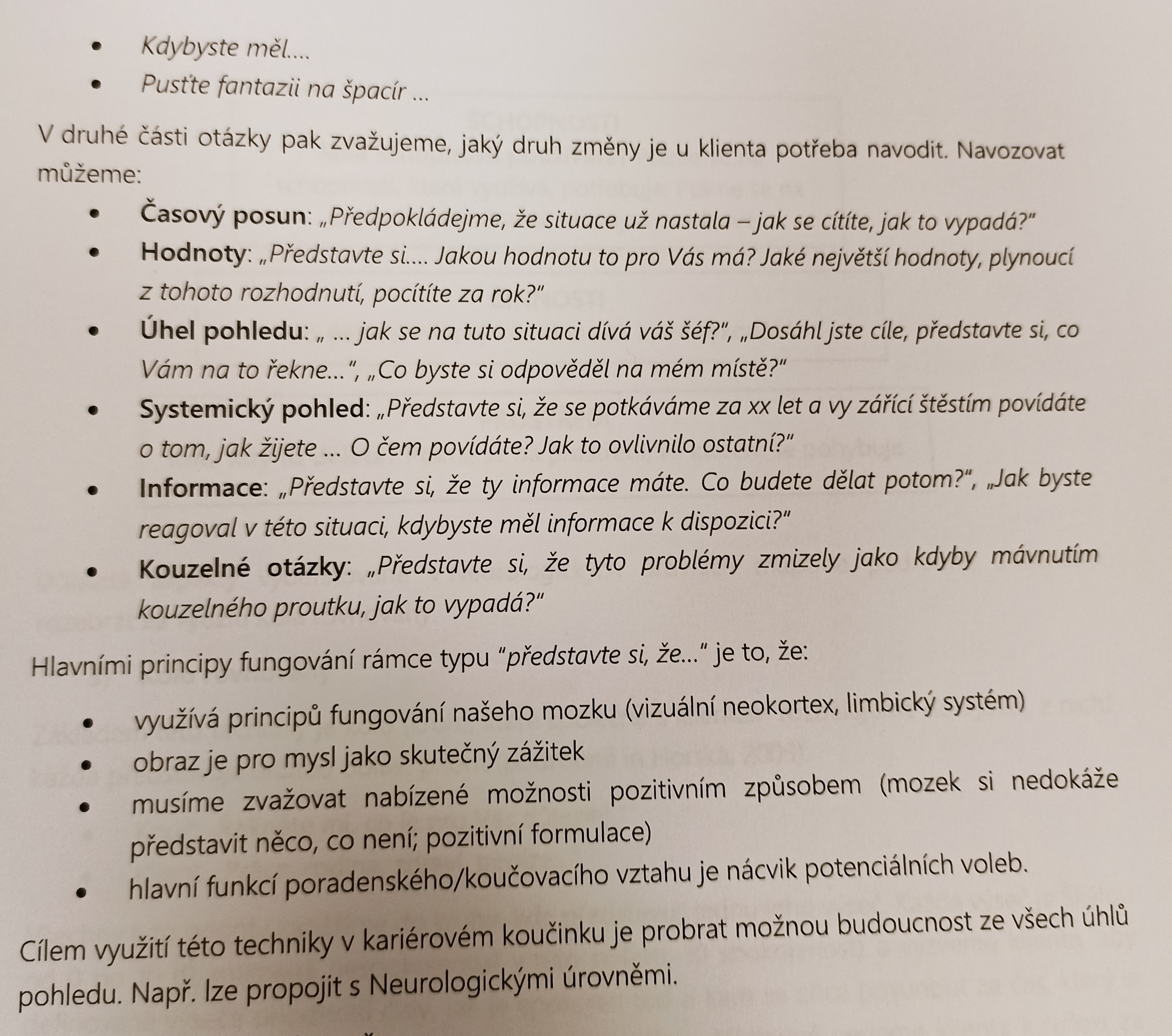 Europas – viz dále
metodika
StartID aplikaci si vytváří portfolio a firmy jim podle něj mohou nabídnout ideální brigádu, praxi, stáž či exkurzi video
ukázka-Coumim (od Euroguidance)
webinář
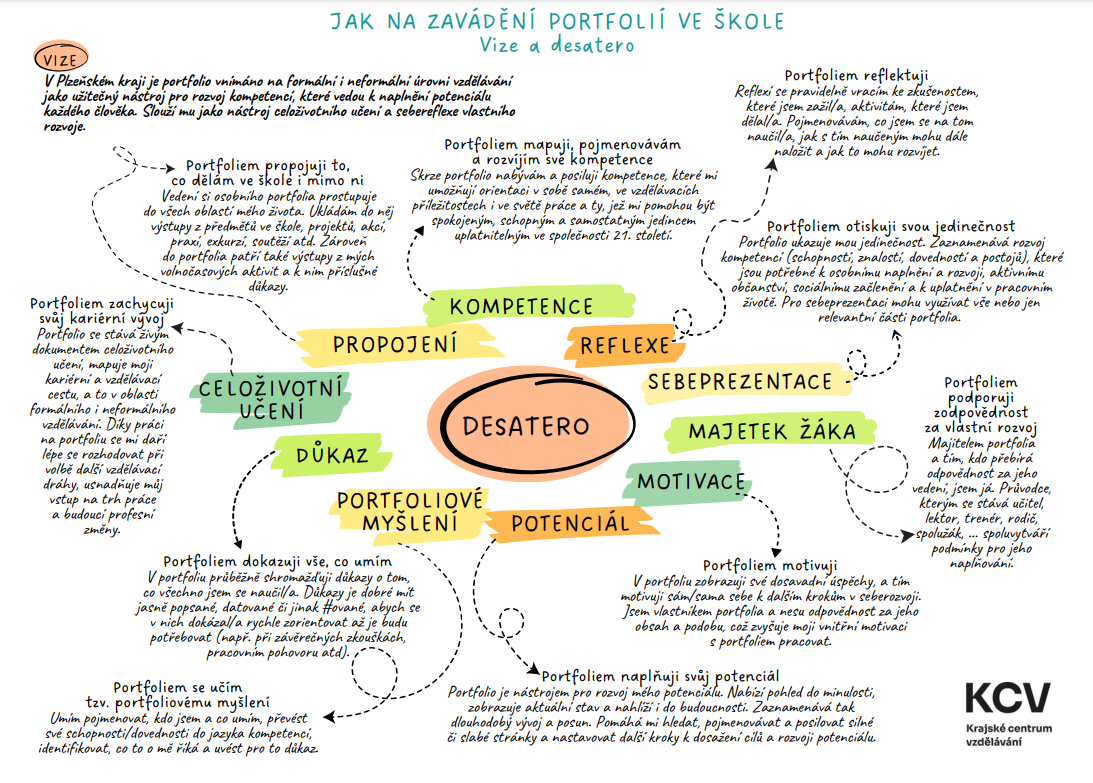 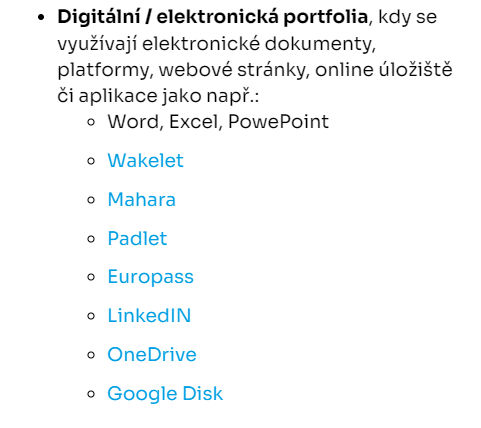 video k portfoliím
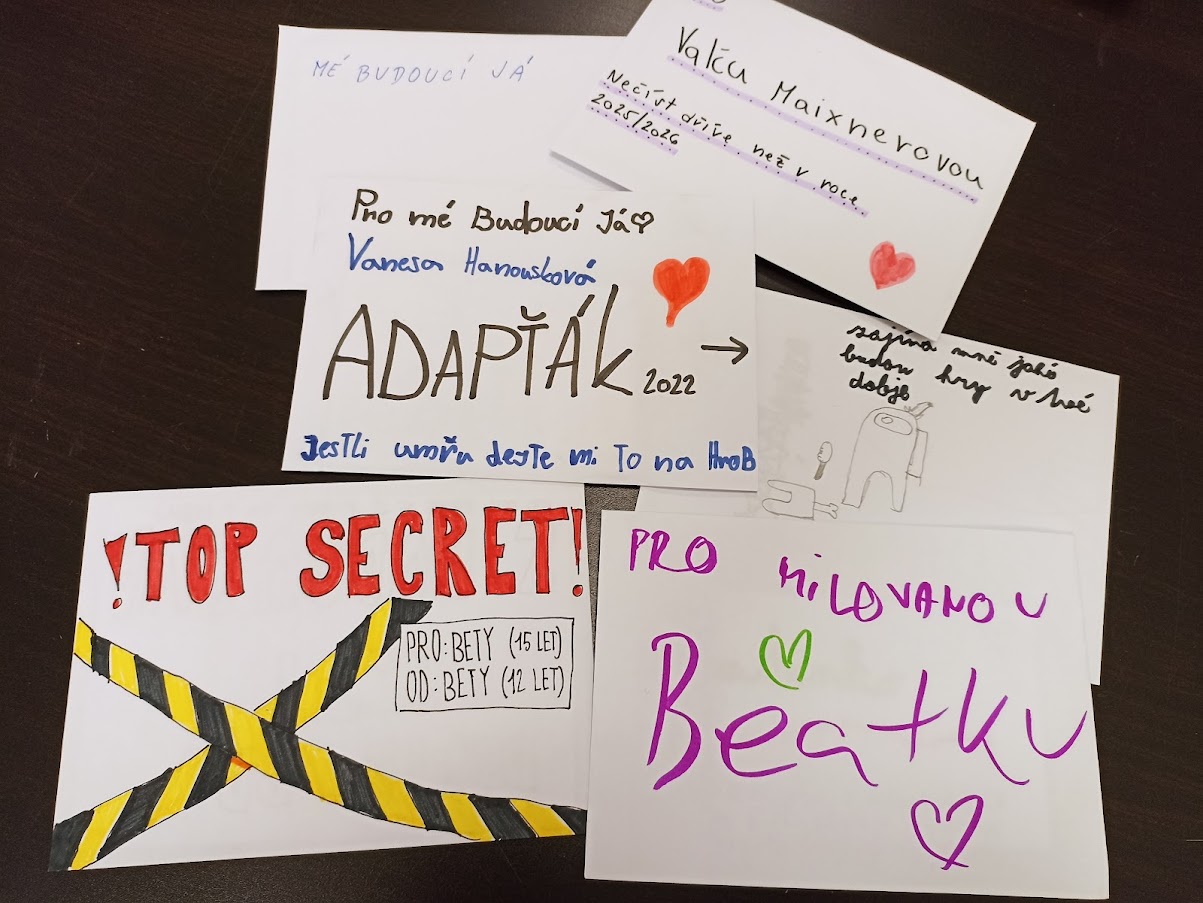 nový materiál Vercajk kariérového poradce
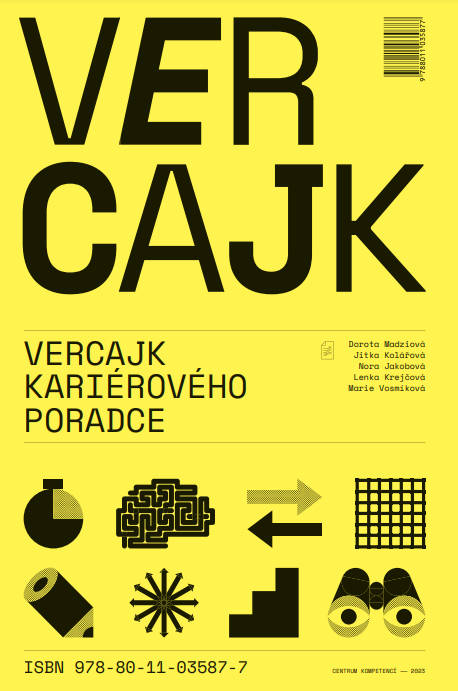 pro střední školy
4 okruhy (ze skupin se středoškoláky):
	1) zpětná vazba od okolí
	2) sebepoznání
	3) informace o dalším studiu a trhu práce
	4) rozhodování
charakteristika období dospívání v kontextu KP (potřeby)
fáze kariérního rozhodování
jak pracovat se třídou
slovníček pojmů
doporučená kvalitní literatura k tématu
část s aktivitami
ilustrováno reálnými příběhy lidí
KARIÉROVÝ STROM
dle PhDr. Sylvie Navarová
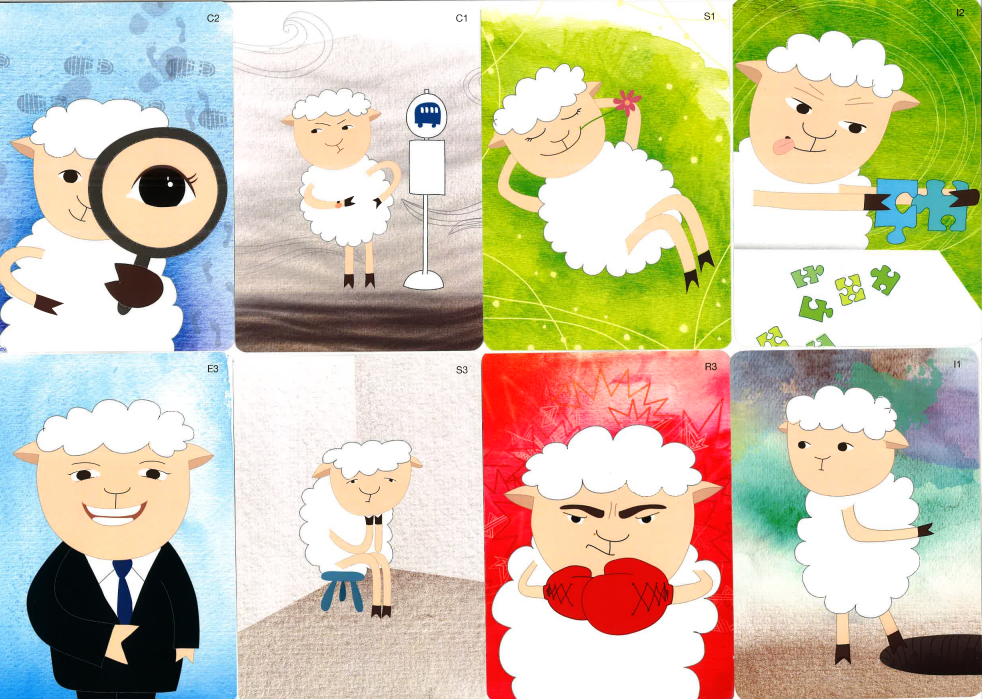 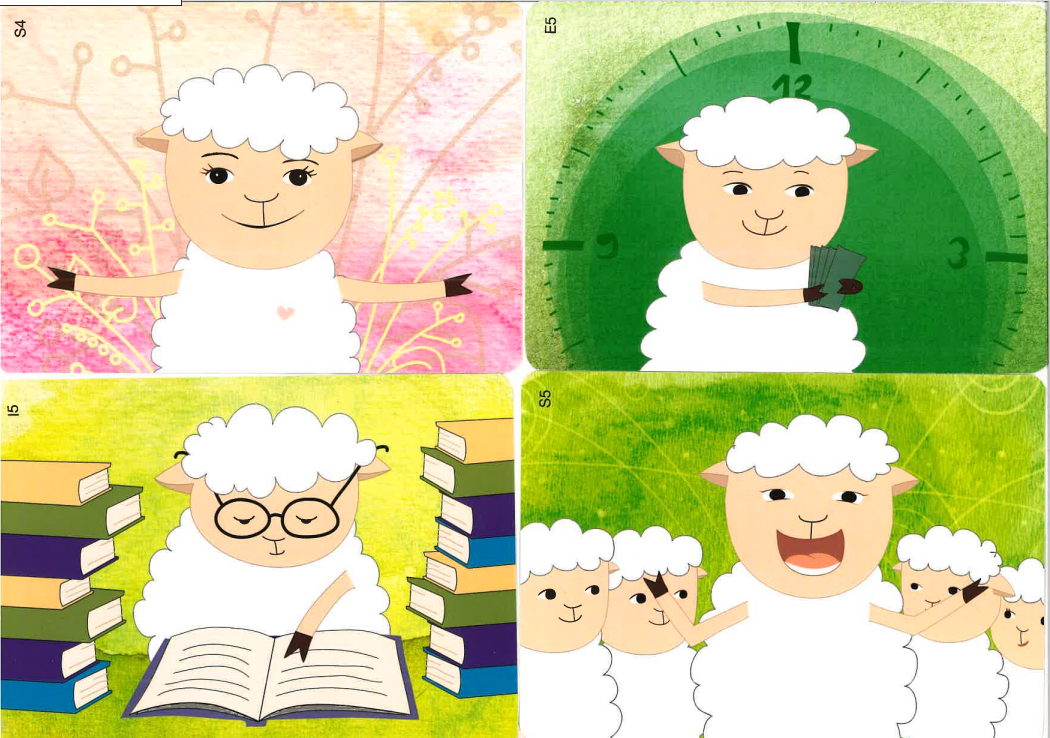 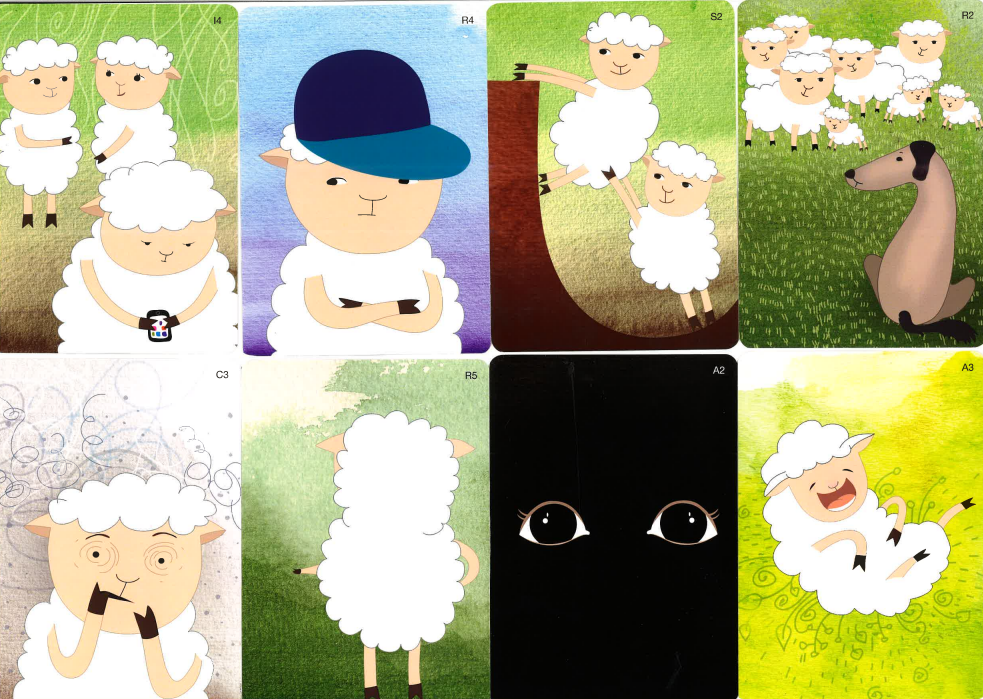 karty
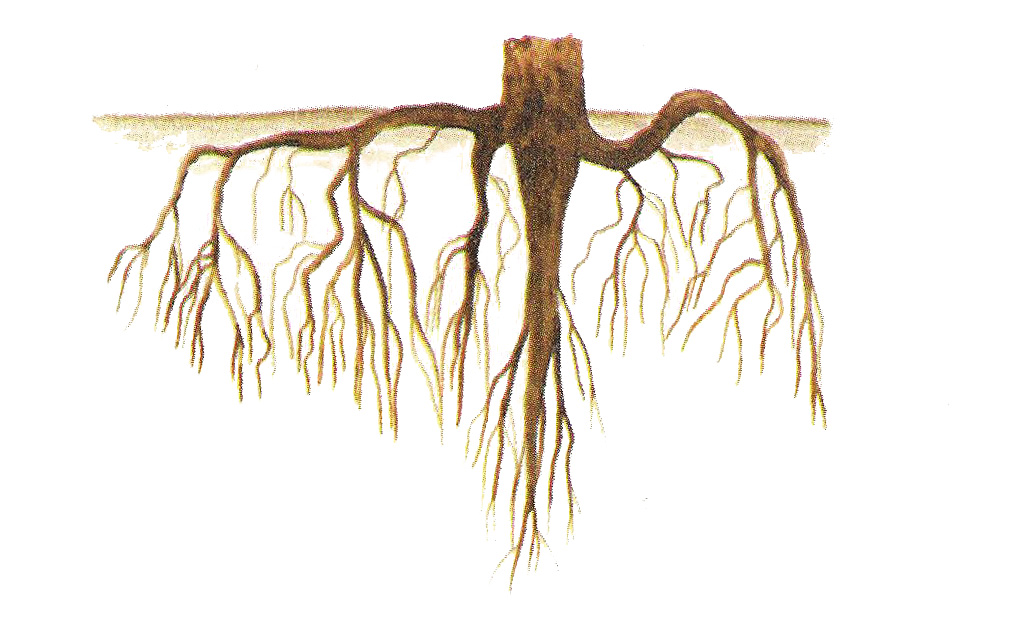 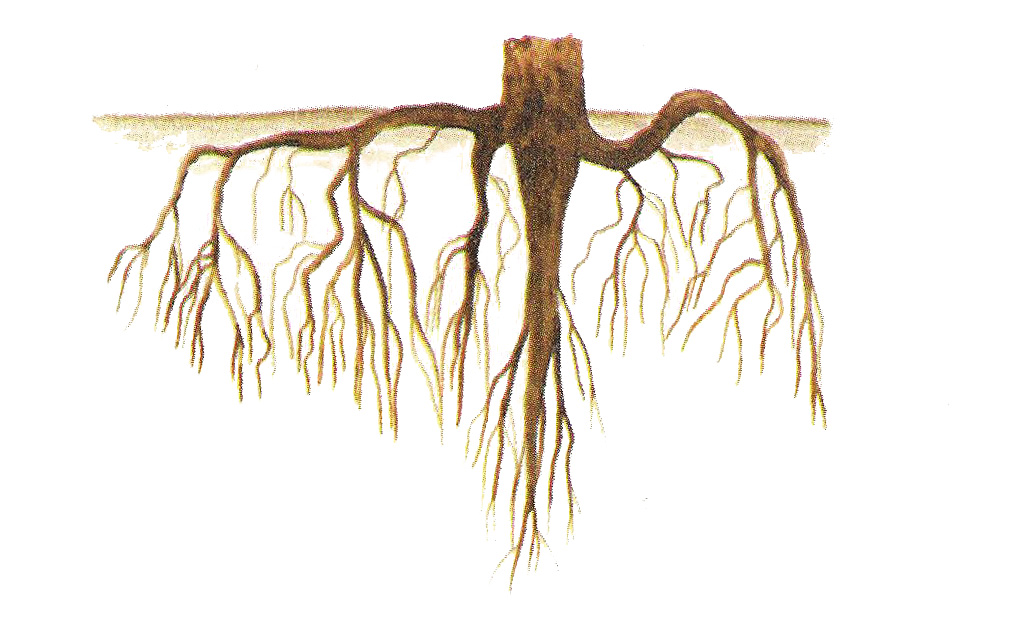 karty surikaty
karty
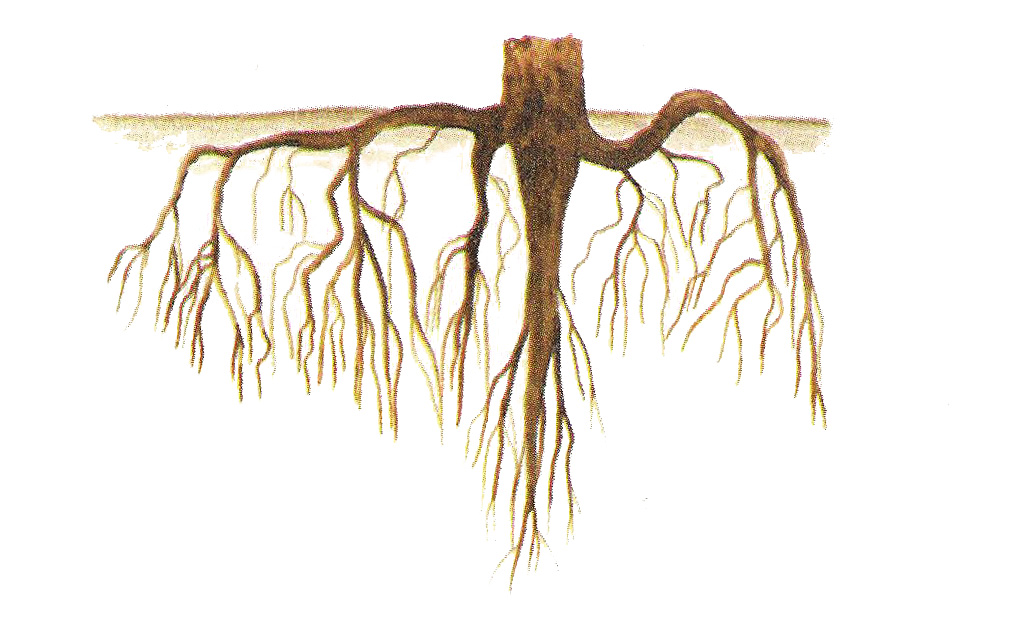 příklady práce s kartami
Popis současného stavu V čem jsi dobrý? Čeho si na sobě ceníš?
Popis stavu z hlediska druhého člověka Co na tobě druzí oceňují?
Konstrukce budoucnosti Čeho bys chtěl dosáhnout? Jak si to představuješ? 
Konstrukce budoucnosti z pohledu druhých Jak tě vidí v budoucnu druzí?
Karta mého života
Karta mé týmové role

Manuál ke kartám dle RIASEC.
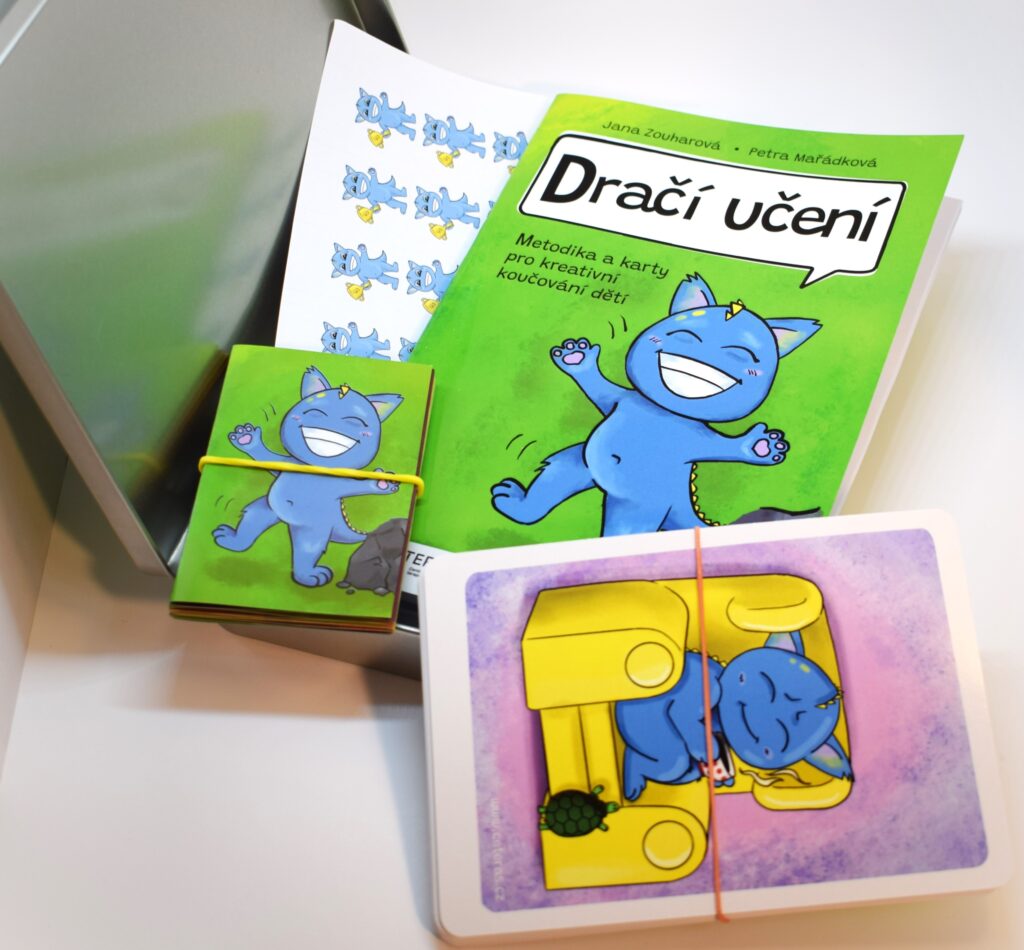 sada Dračí učení video
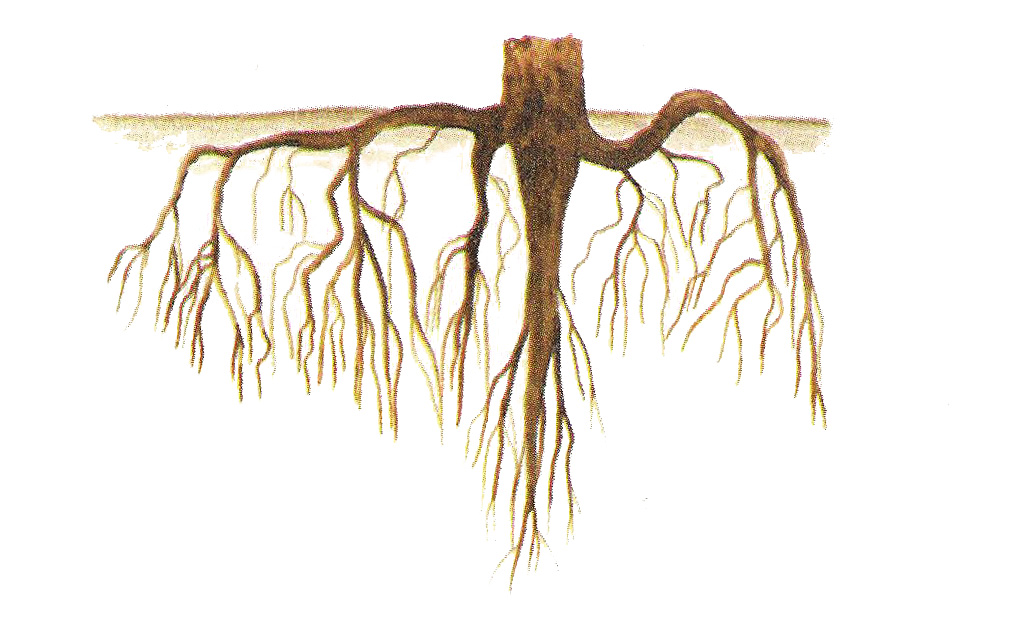 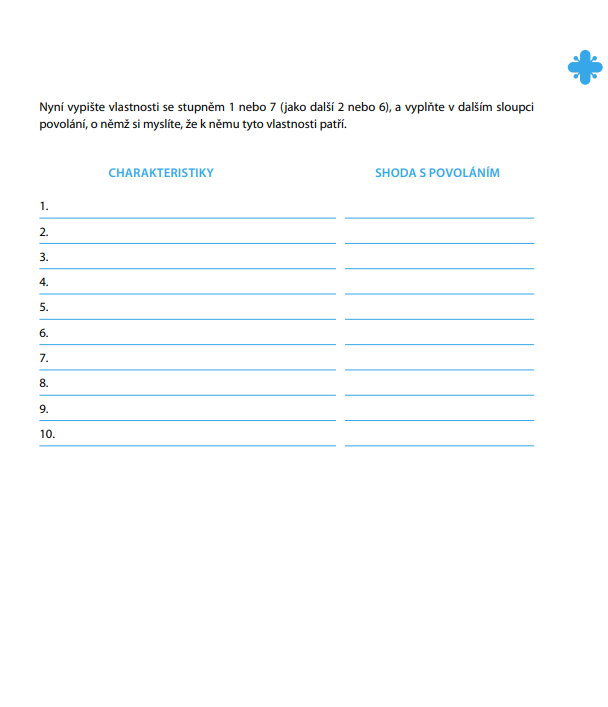 zdroj
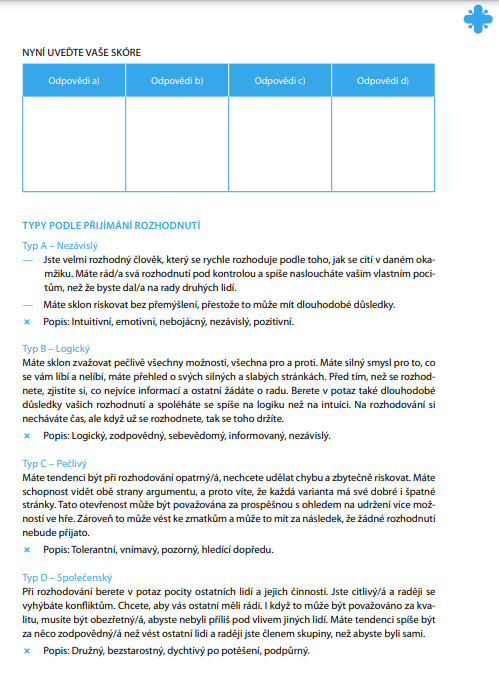 zdroj tentýž
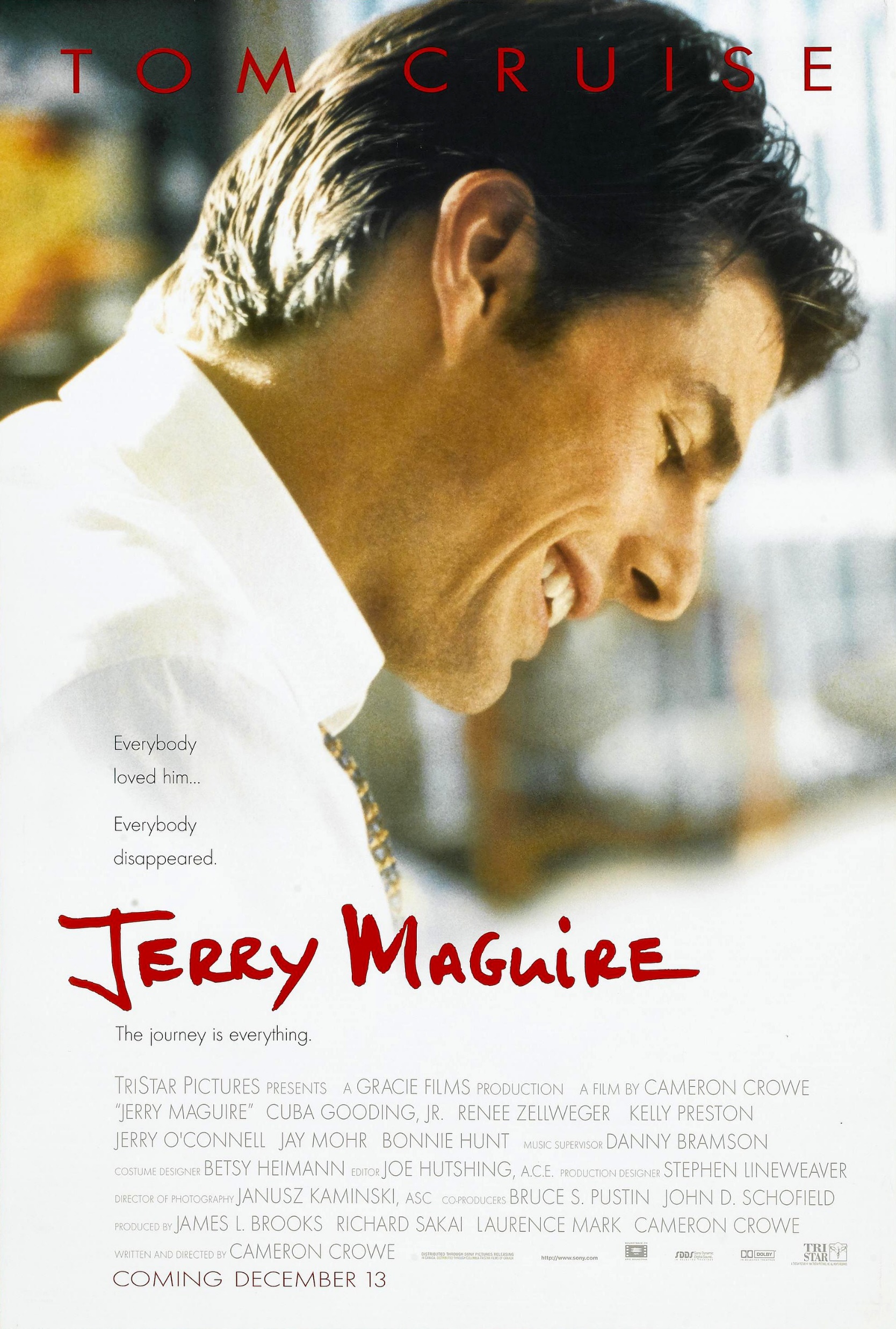 PRÁCE S FILMEM
Sportovní agent, který zažívá životní krizi. Když se vší parádou přichází o práci i o přítelkyni, jeho osobní i profesionální kariéra se rázem ocitá na úplném dnu.
OSOBNOSTNÍ TESTY
Zdroj: https://www.poradcevpk.cz/page/prakticke_pomucky_pro_vyuku_volby_povolani
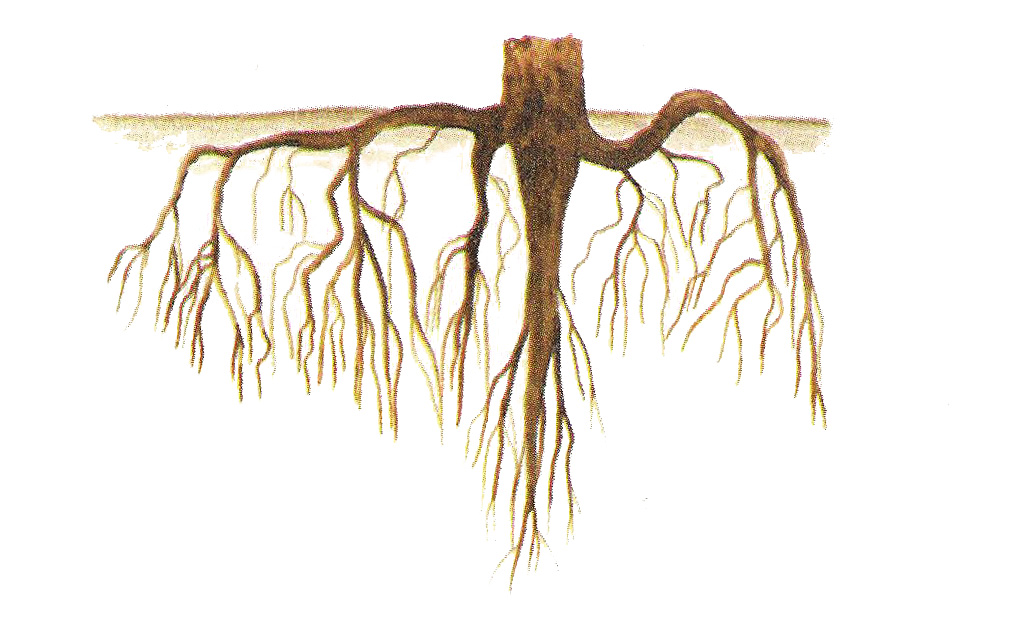 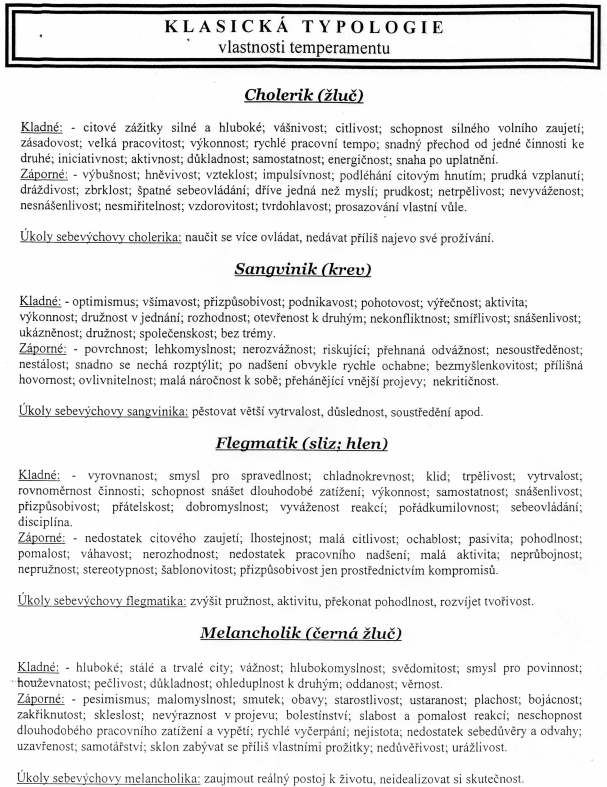 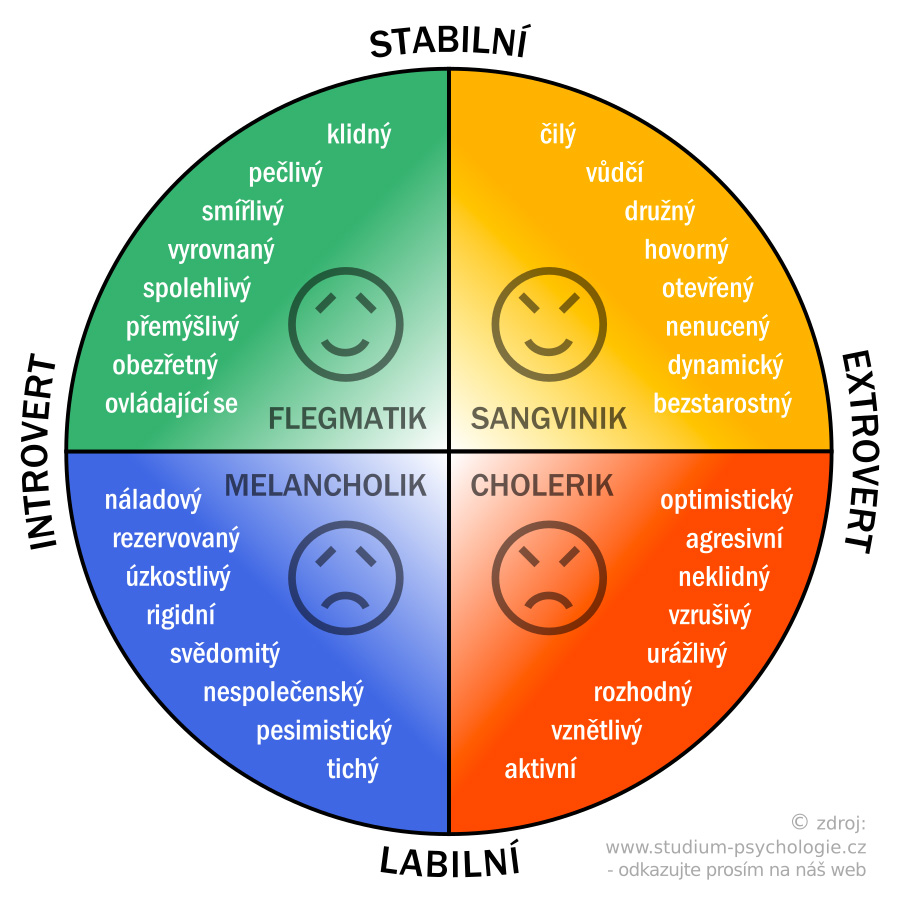 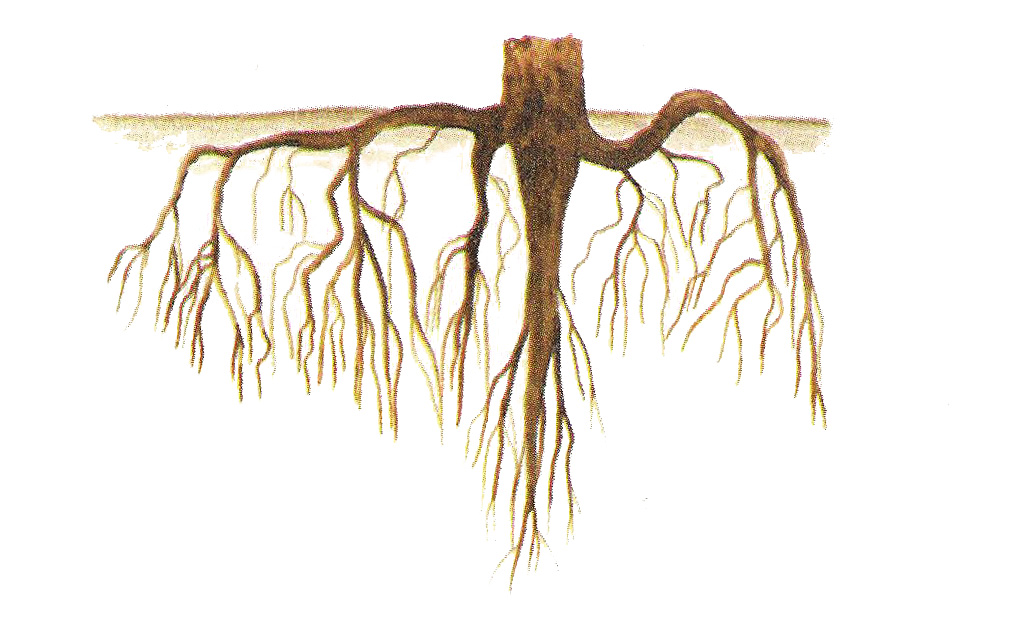 vzájemná zpětná vazba
zpětná vazba od těch, kdo mě znají 
aktivita Reklama na spolužáka
hra SMS
jedna nebo více
Jaká je podle tebe moje dobrá vlastnost? V čem si myslíš, že jsem dobrý? Jaké jsou podle tebe mé silné stránky?
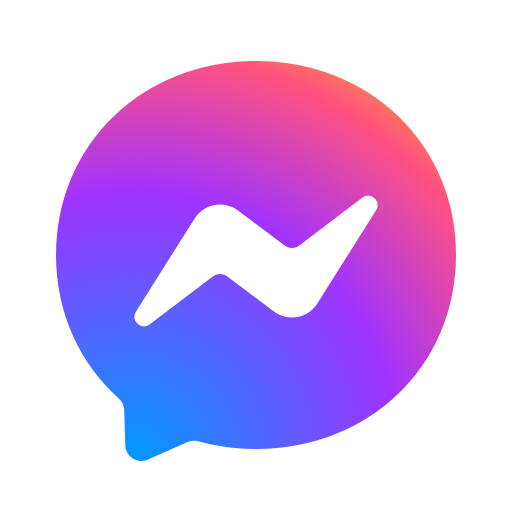 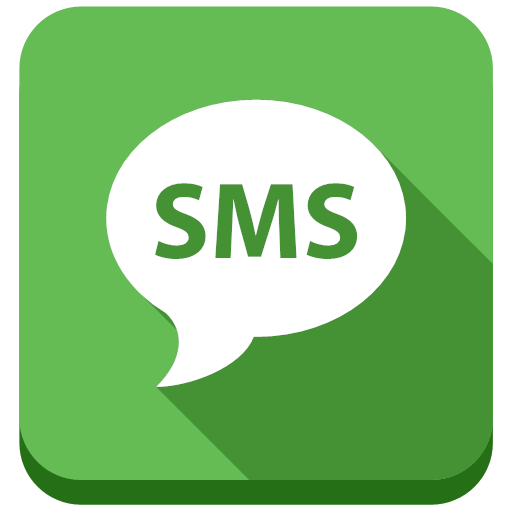 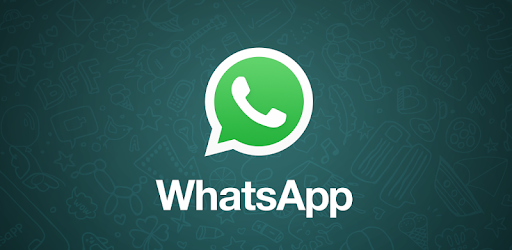 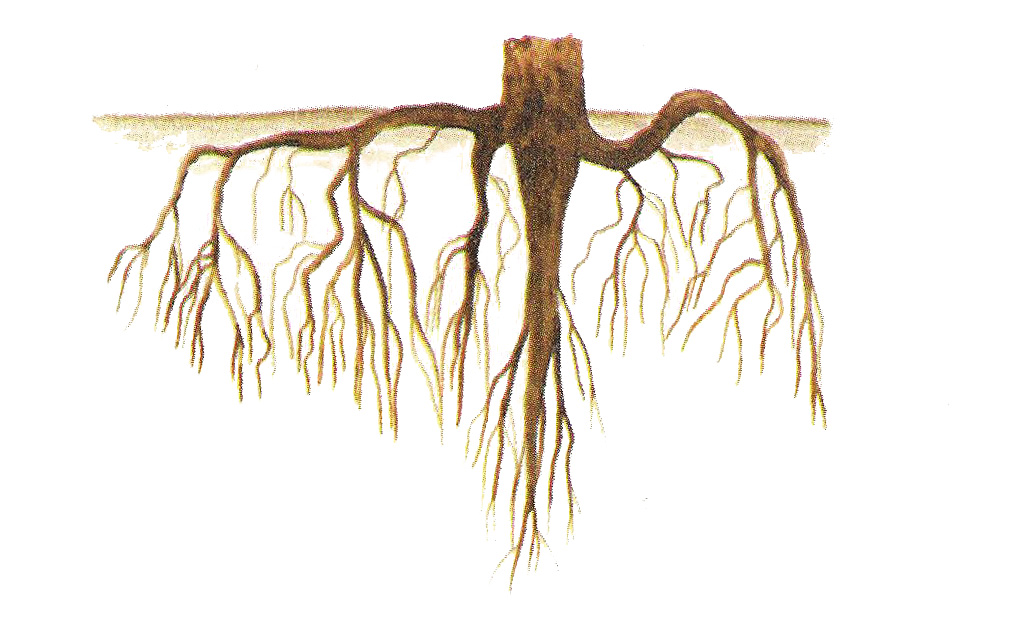 Co by tě mohlo živit, kdyby ses odstěhoval na jiný konec světa?
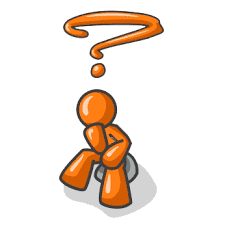 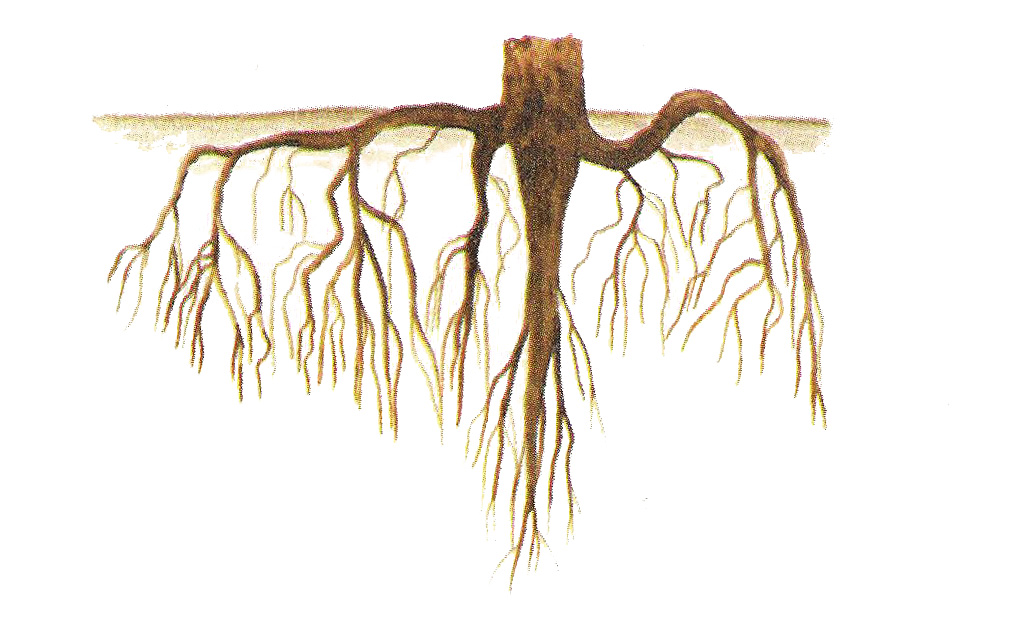 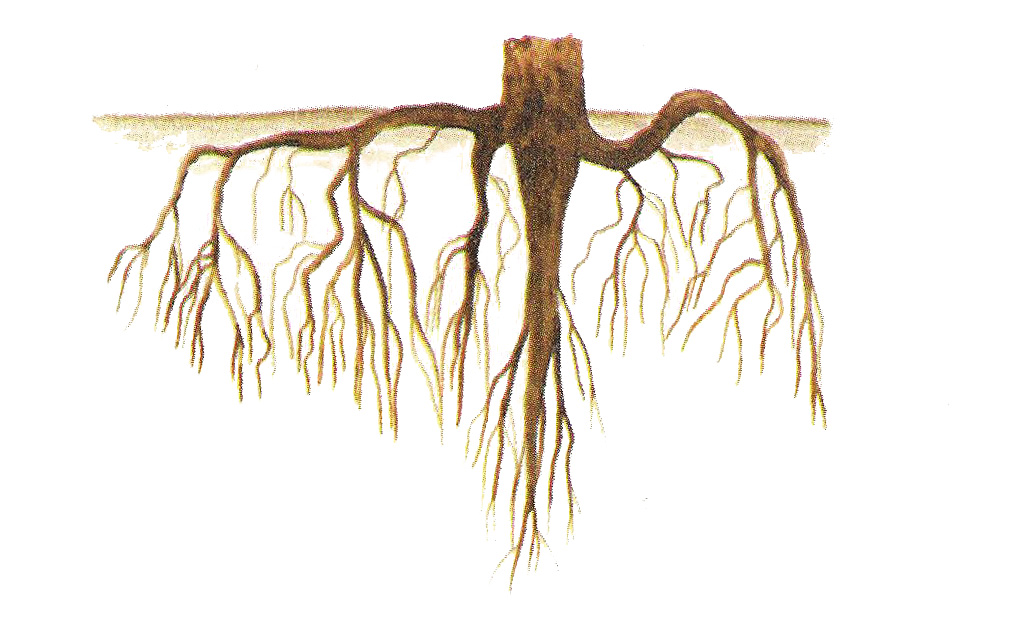 TWI – Transition-To-Work InventoryZájmový dotazník k volbě budoucího povolání
96 otázek – pozor na porozumění!
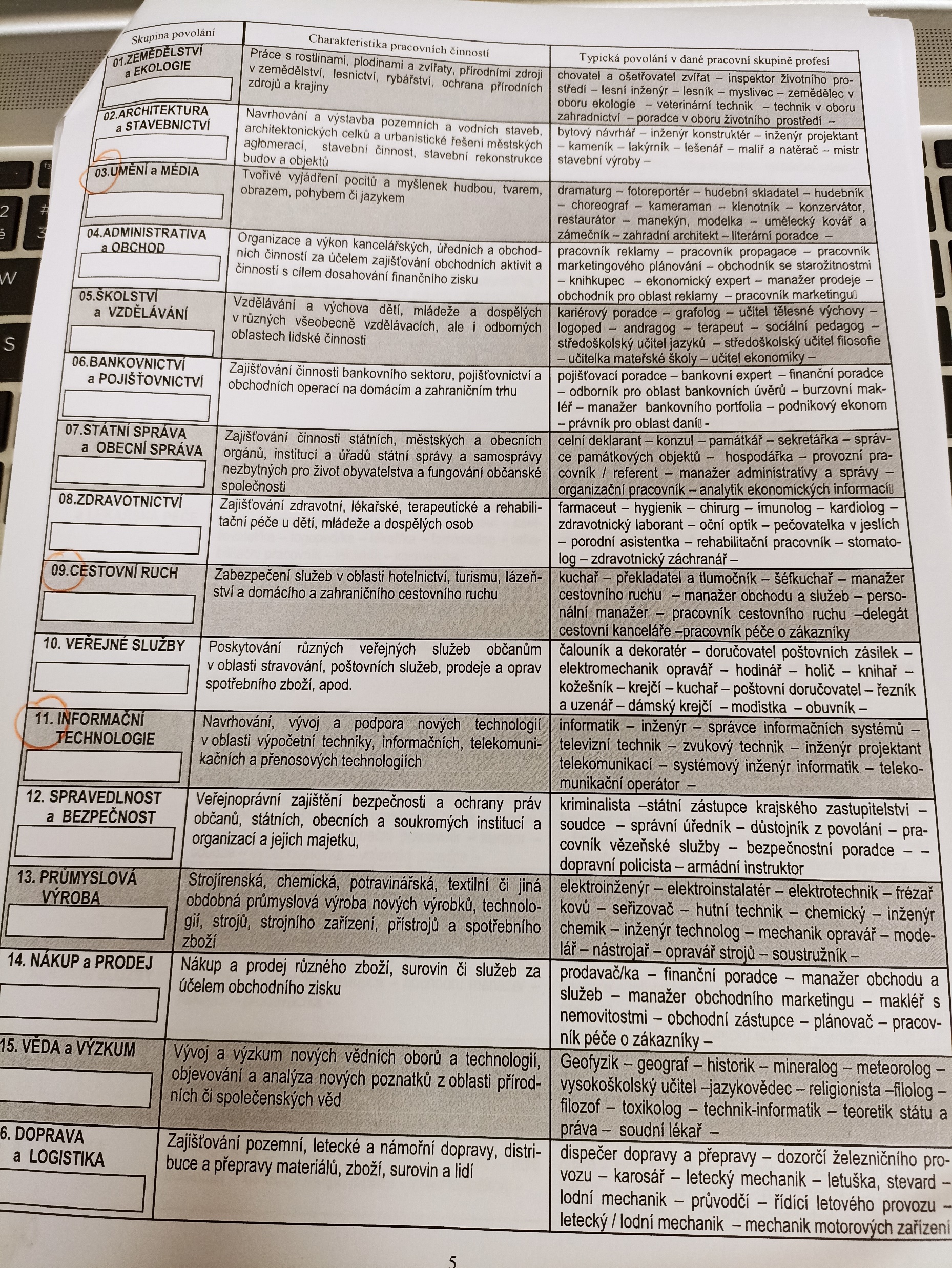 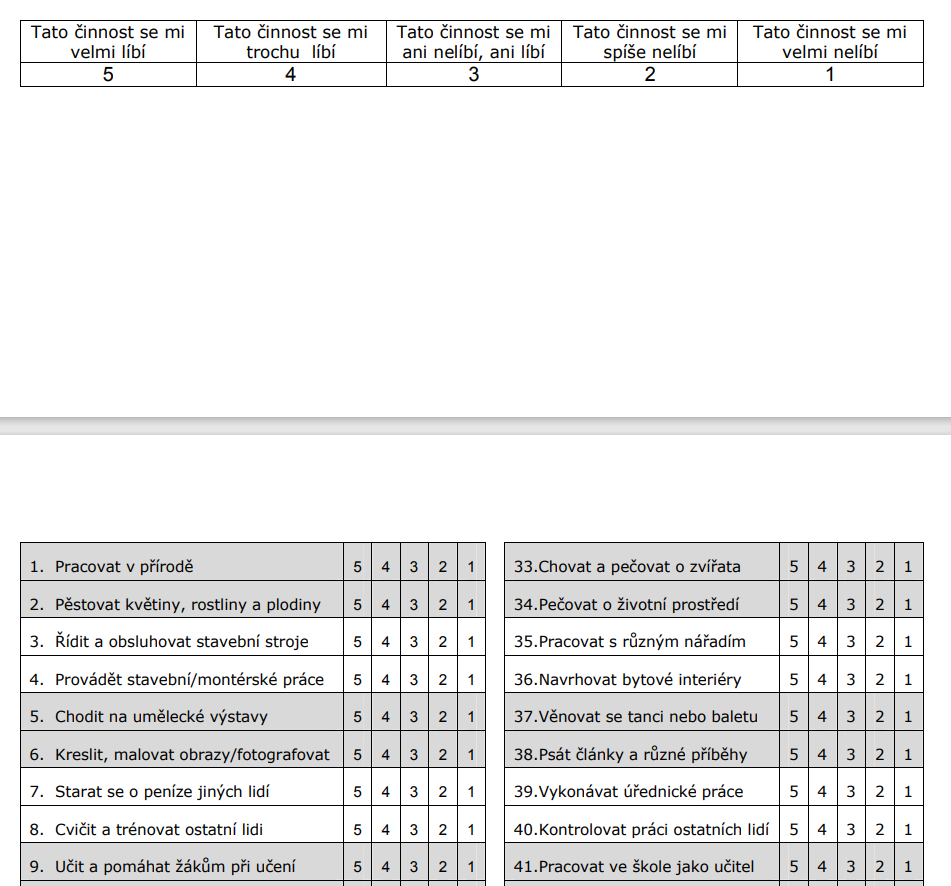 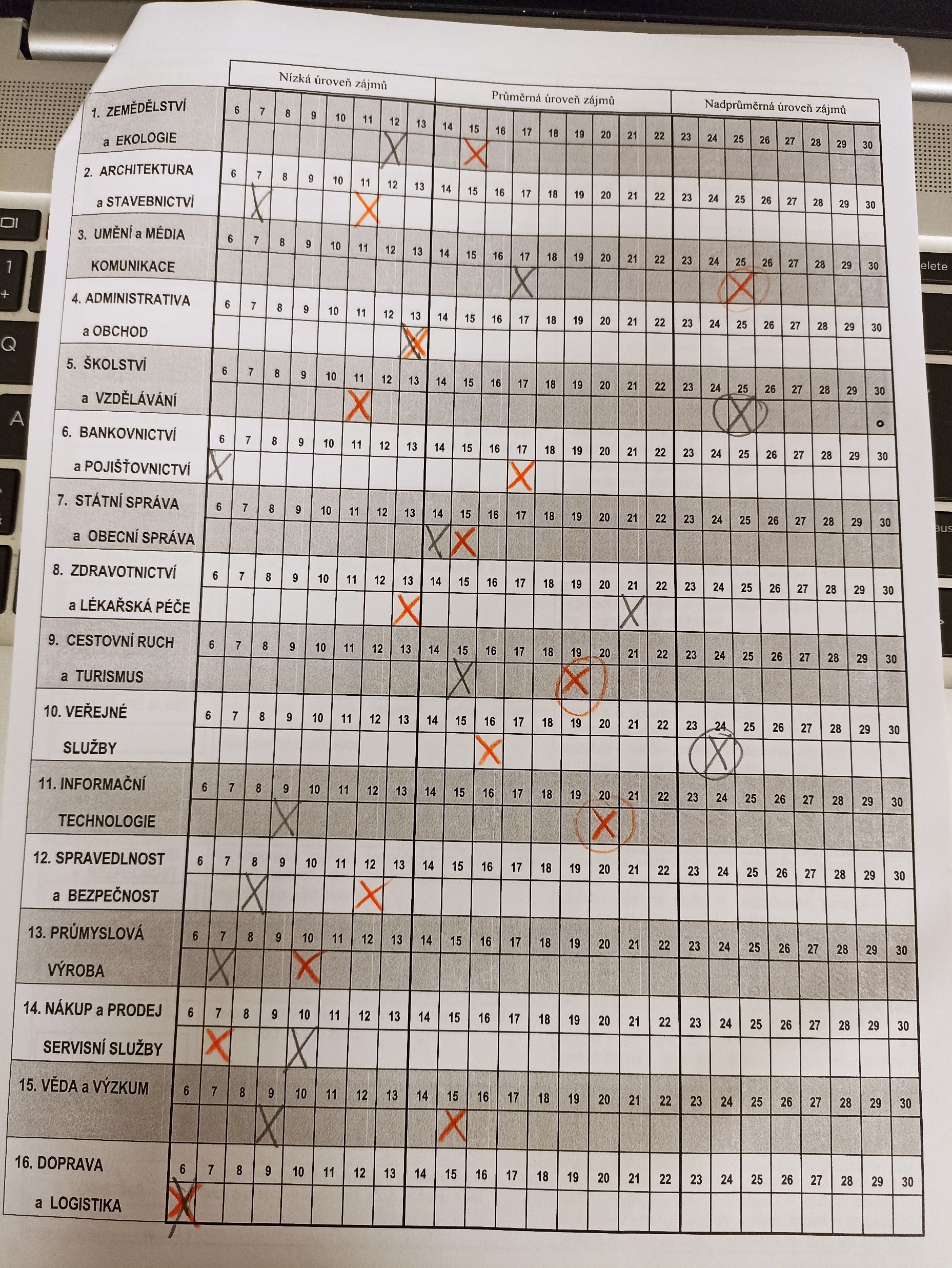 RIASEC
asi nejznámější teorie v KP – dlouhodobě využívaná, modifikovaná… 
karty ovečky, surikaty
testy v různých modifikacích
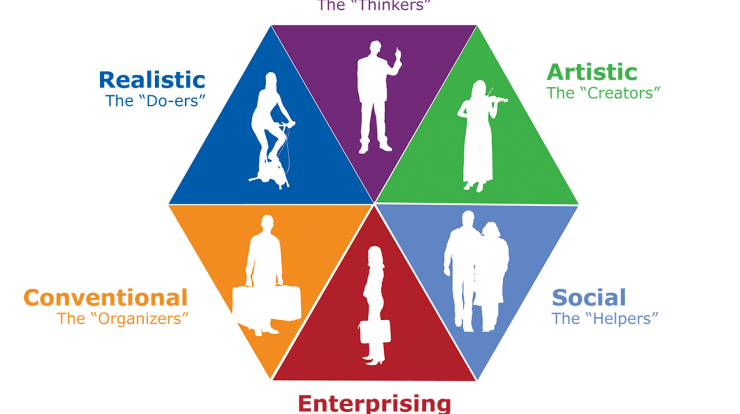 videa RIASEC
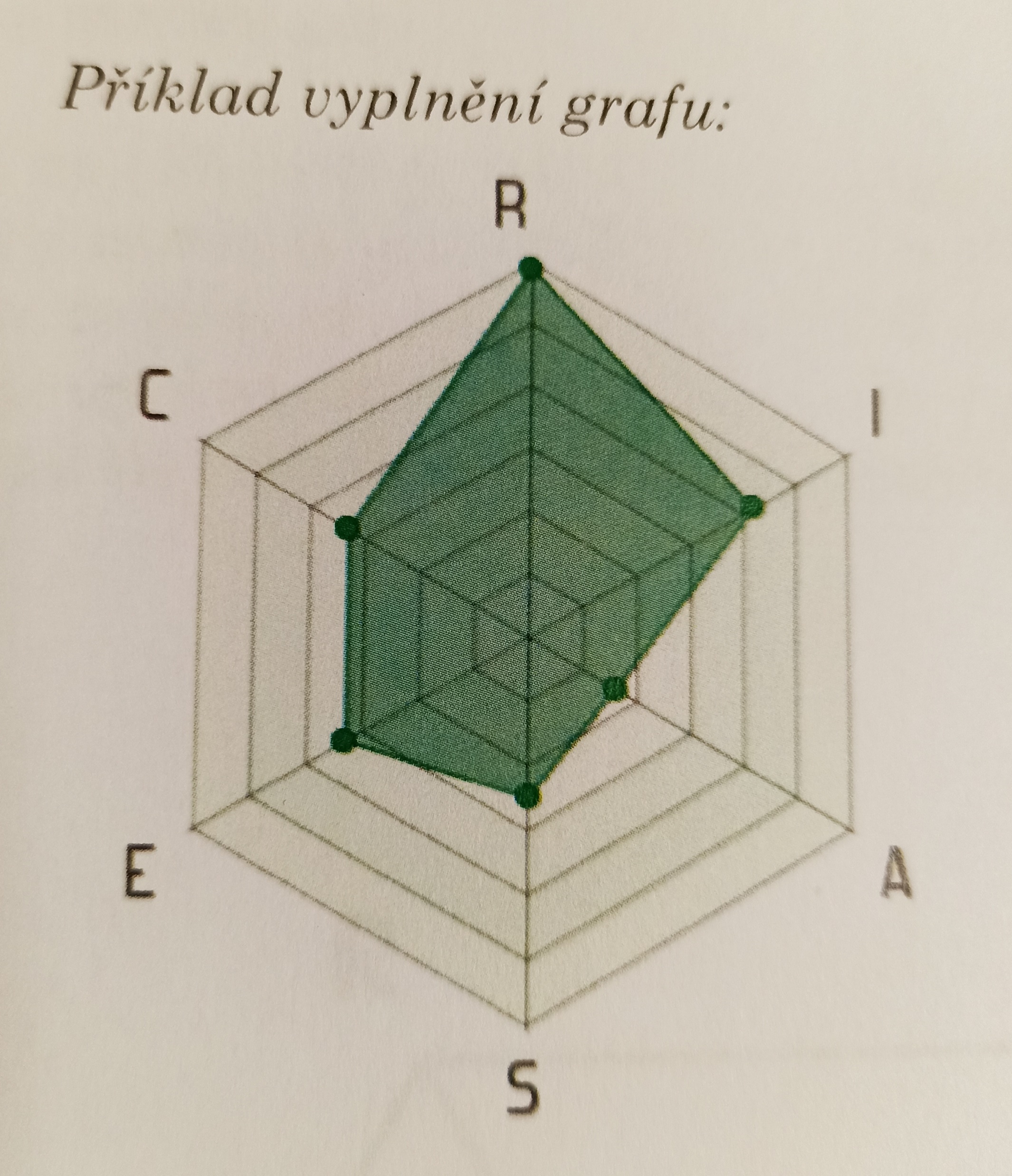 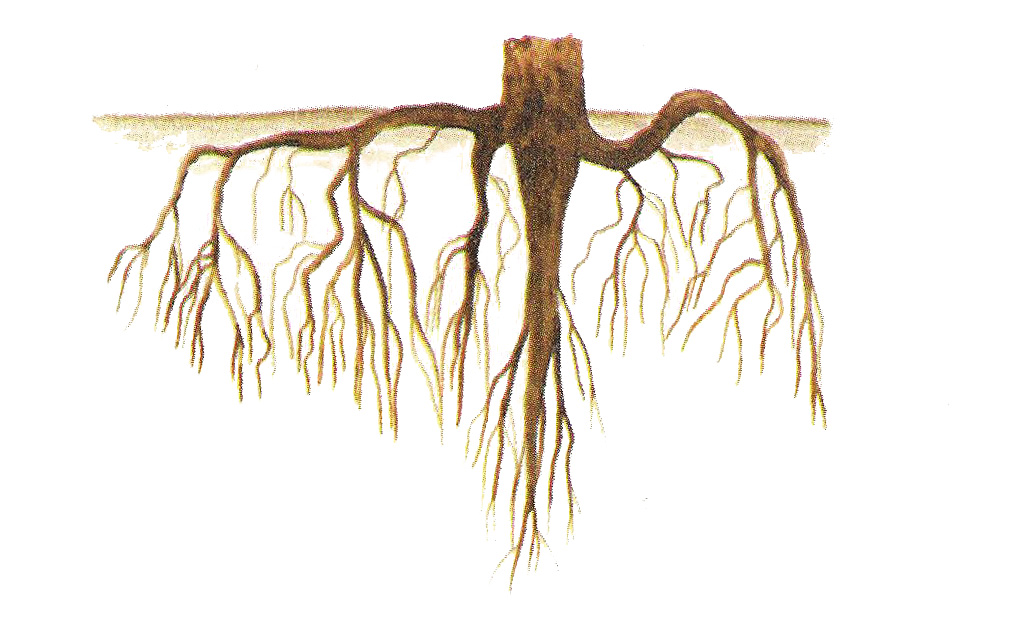 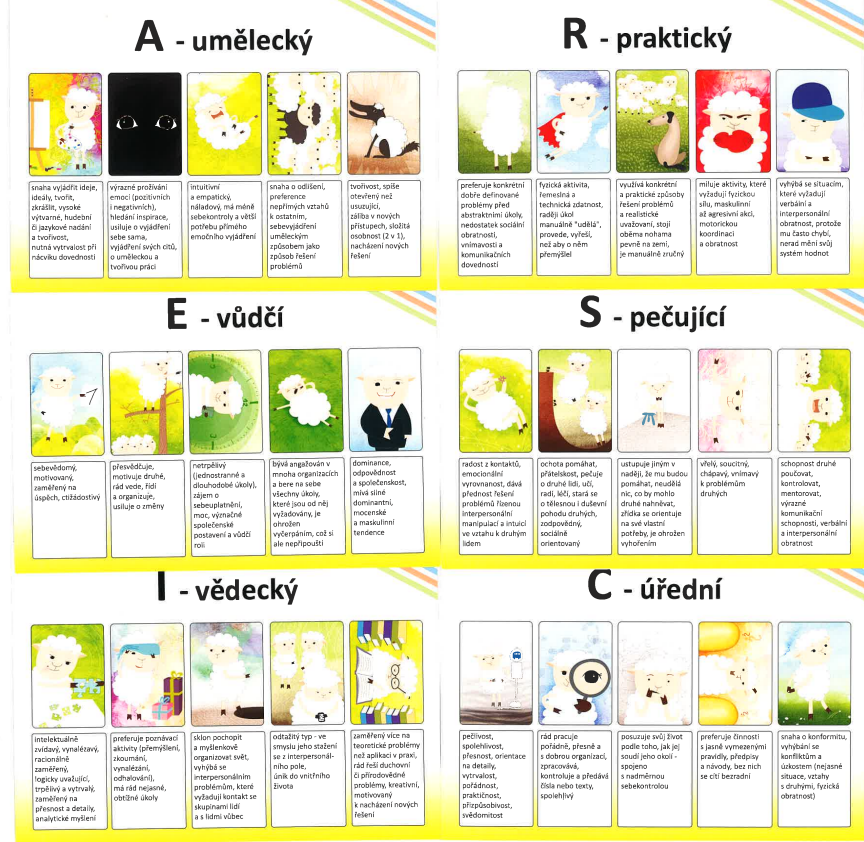 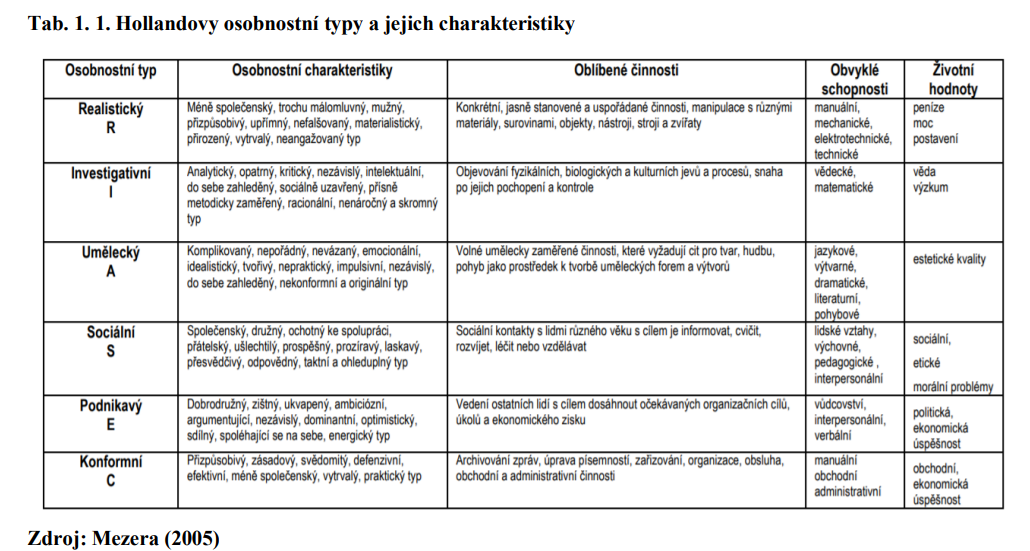 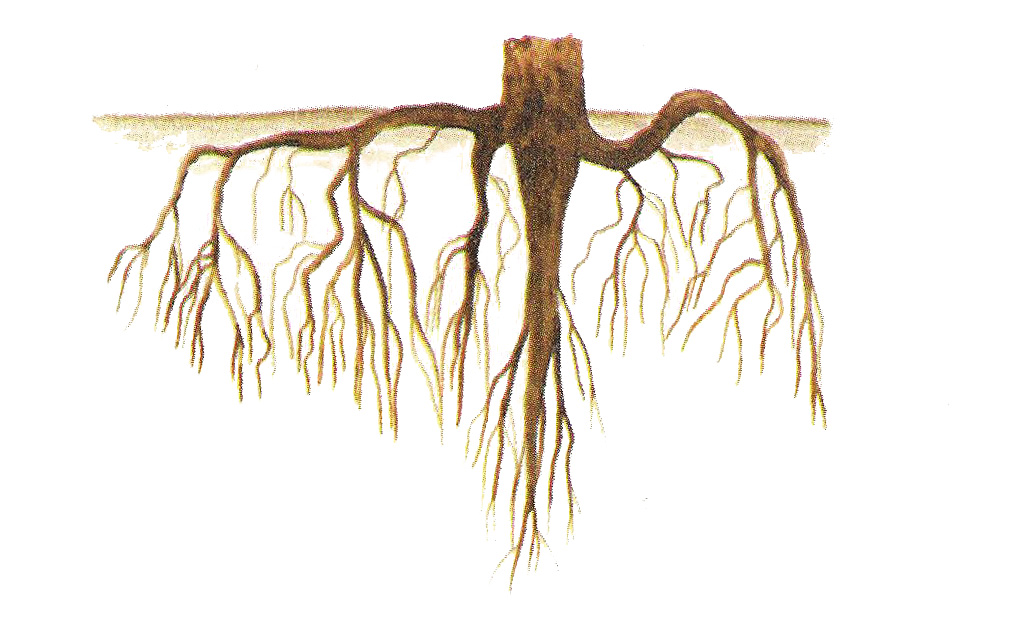 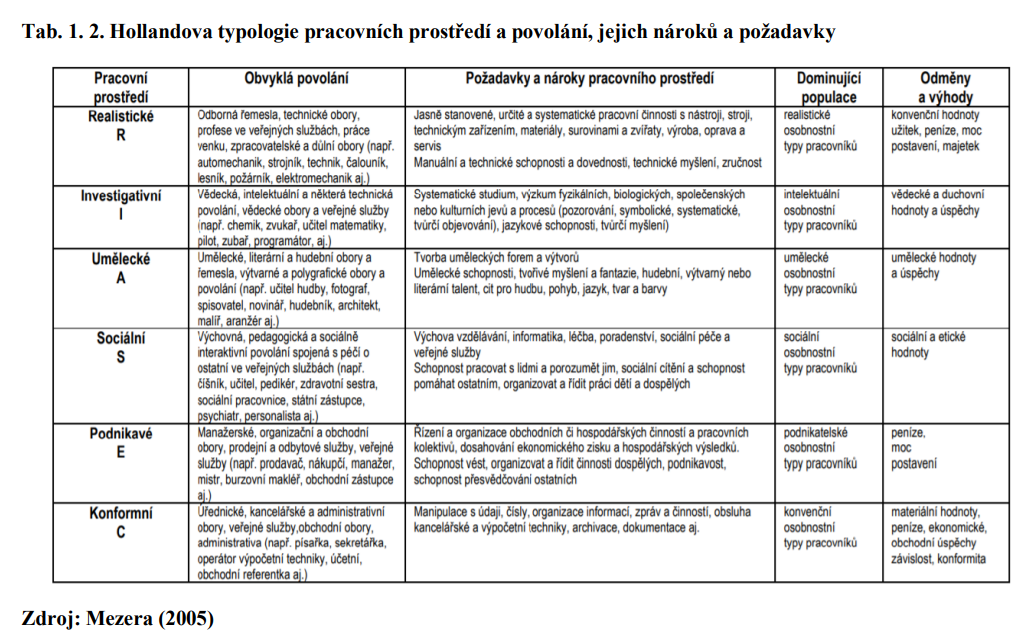 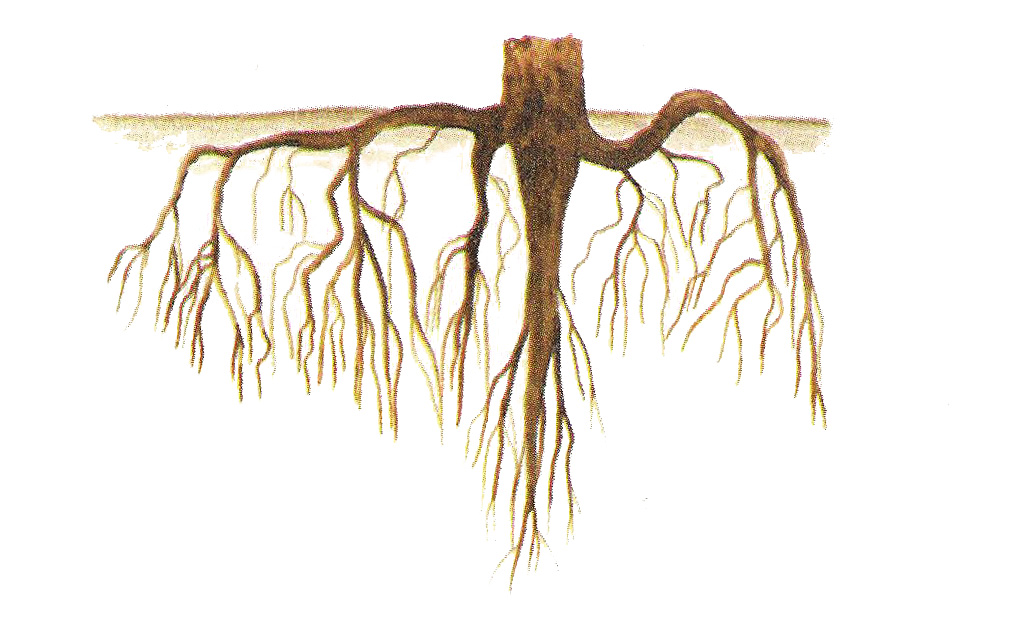 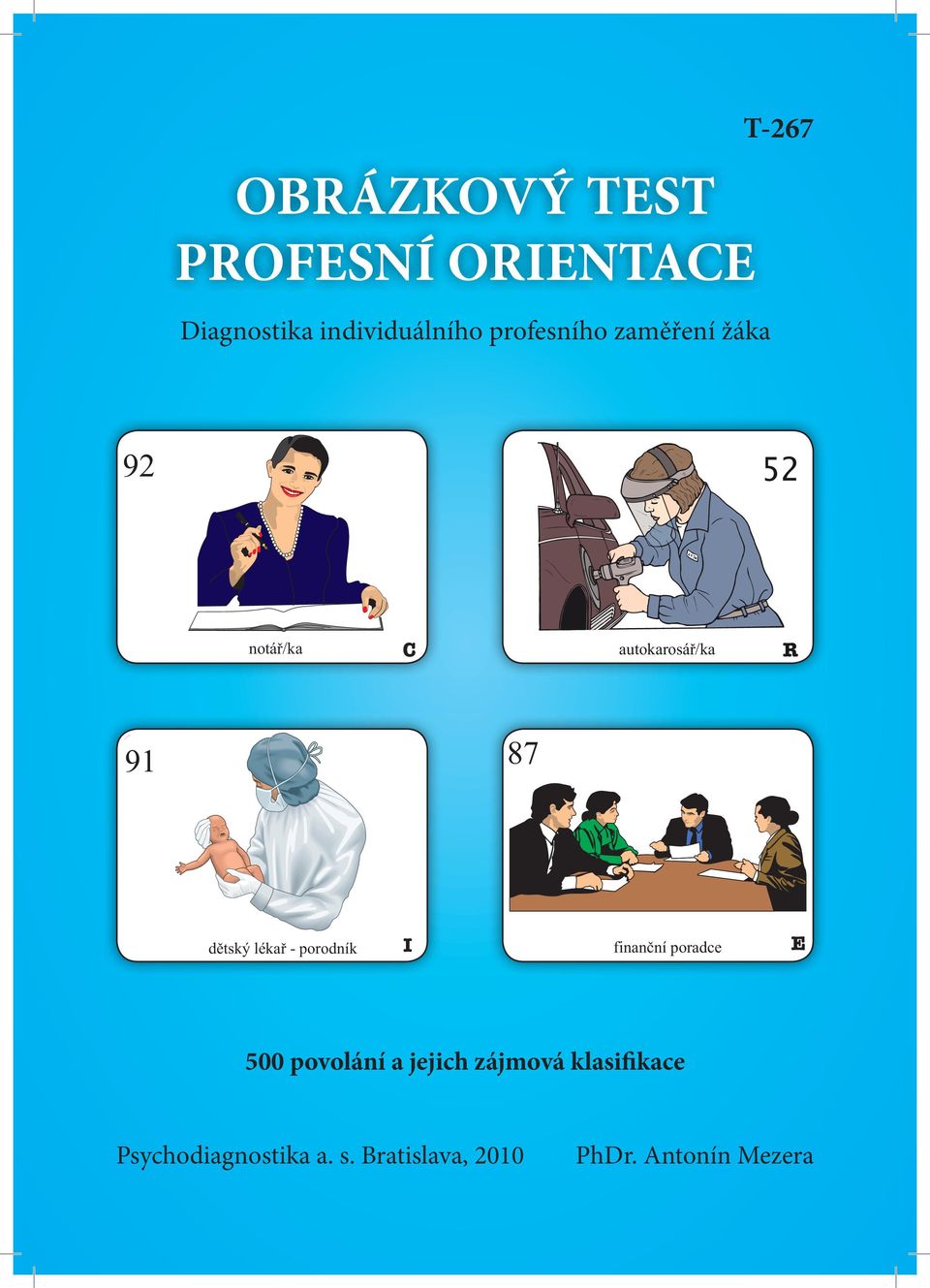 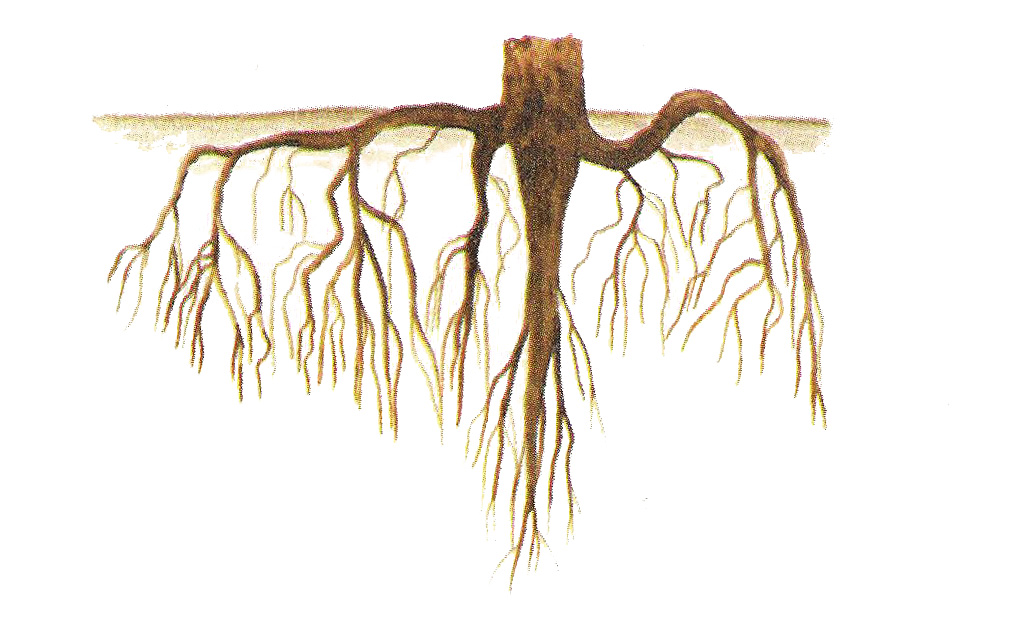 Holland párty
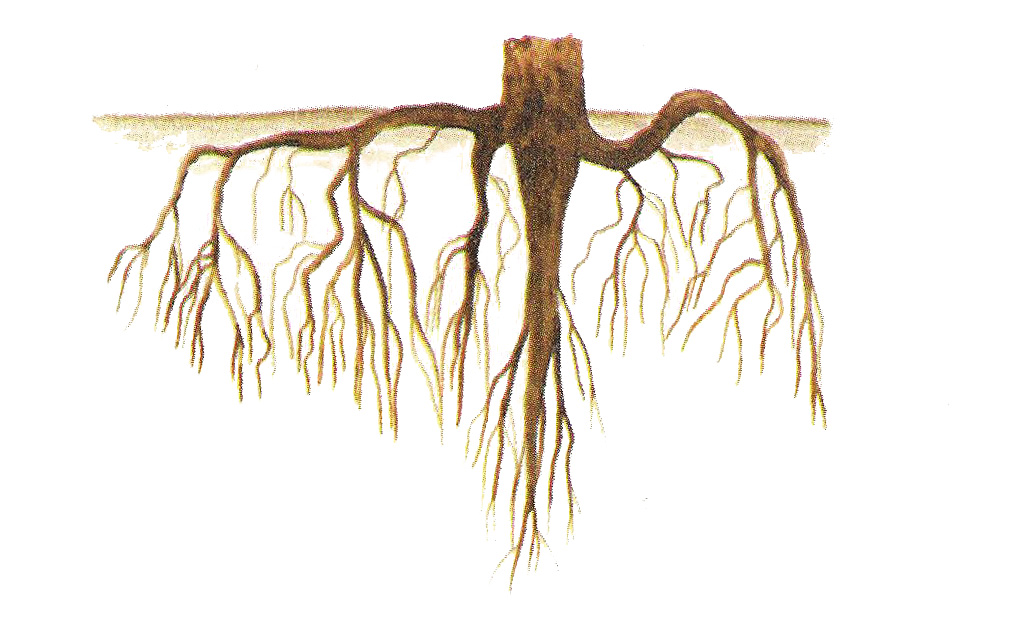 MOTIVACEpříklady aktivit
staň se poradcem
cvičení Demotivovaný pedagog - lístečky

práce s modelovými příběhy ve skupinách
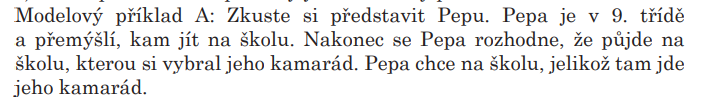 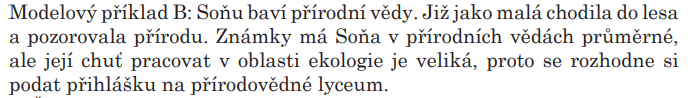 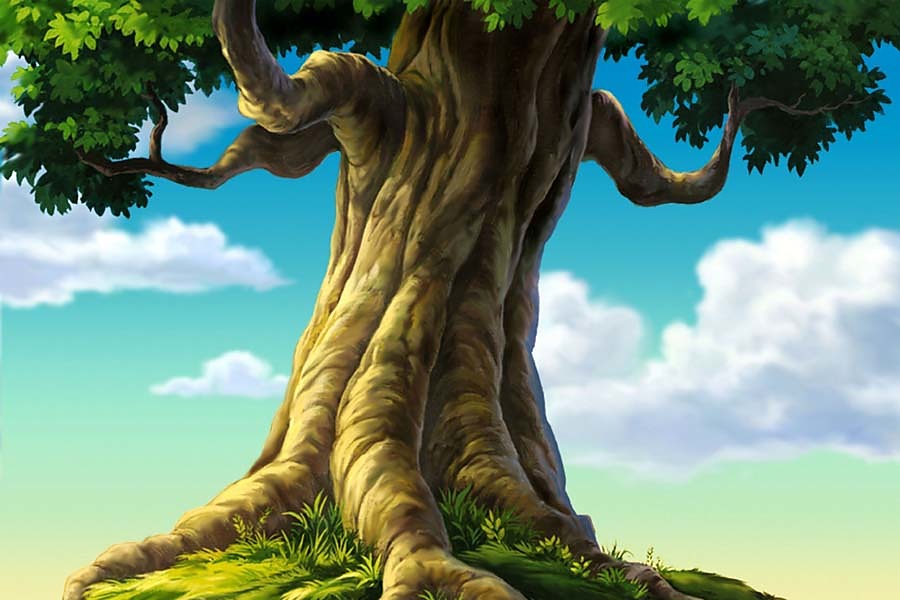 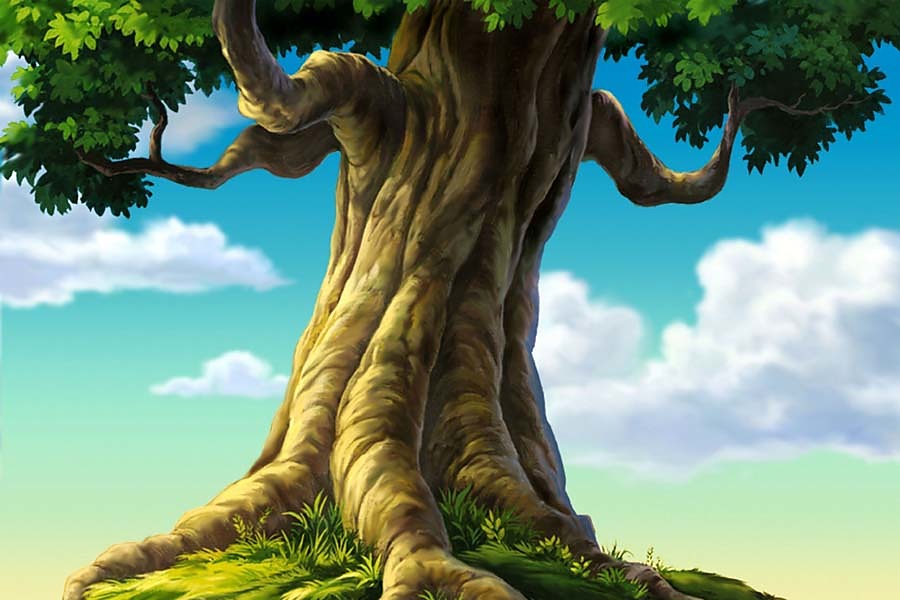 KARIÉRNÍ KOTVY
test (40 otázek, spíše SŠ)                                      https://karierni-kotva.cz/
karierní kotvy = soubor osobních hodnot, norem, motivů, které vedou k nasměrování kariéry, posuzujeme význam jednotlivých kotev
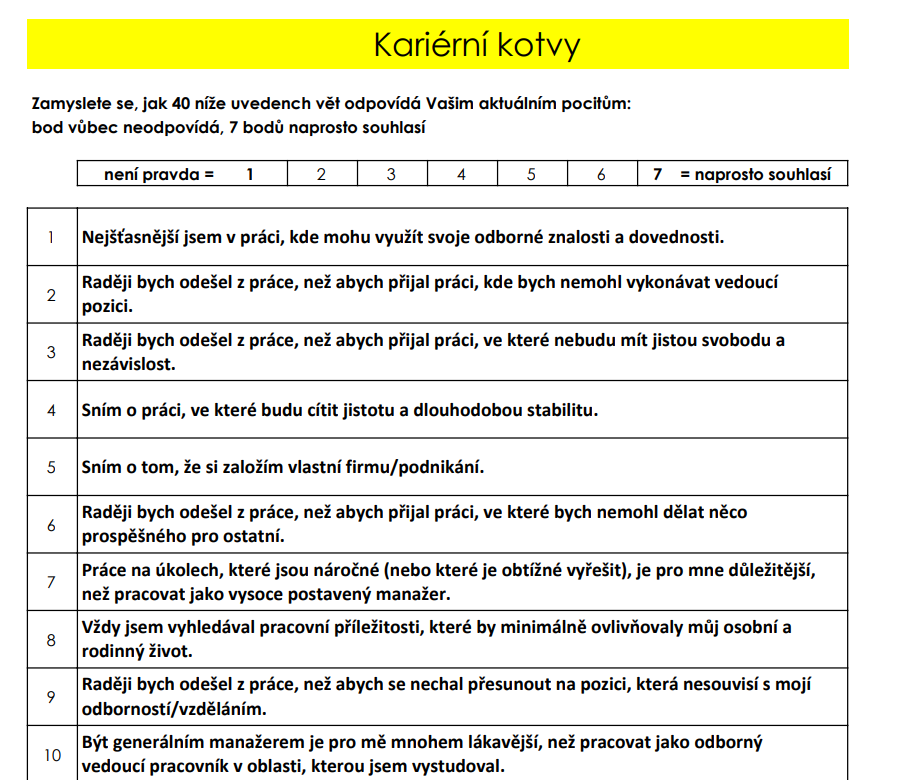 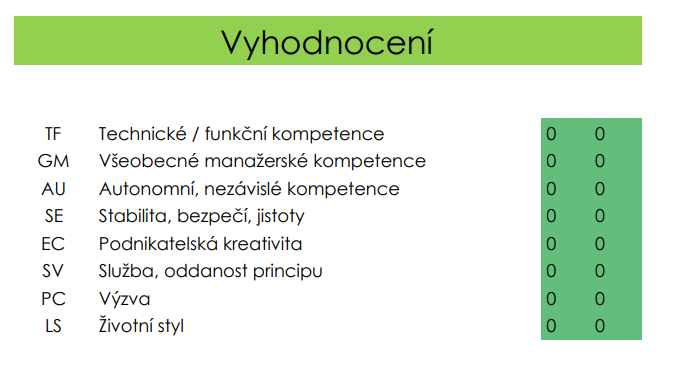 práce s hodnotami
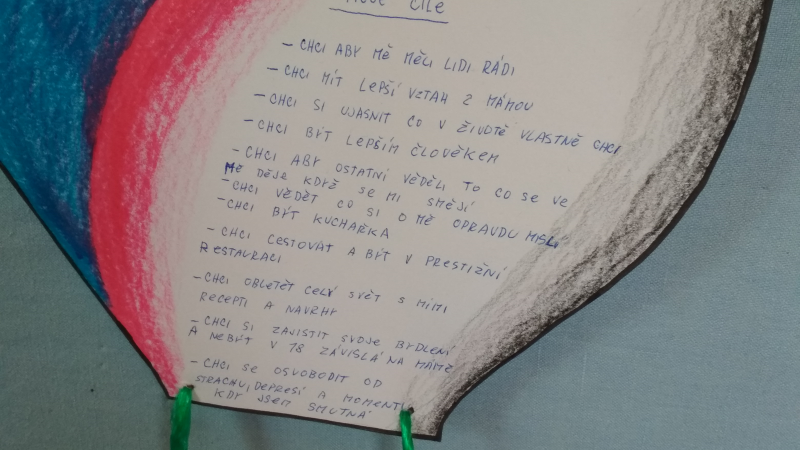 obecně např. Odyssea metodika
       (OSV –os.soc.výchova)
       cvičení Věci, kterých se dokážeme zbavit
       cvičení Balón

b) hodnoty vztahující se k práci – viz dražba

c) aktivita Pes nebo vlk
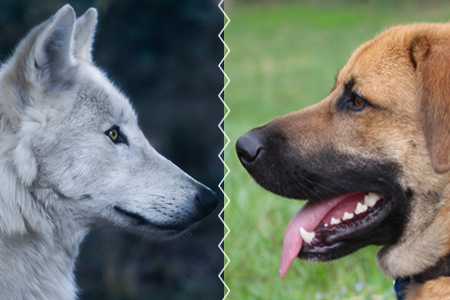 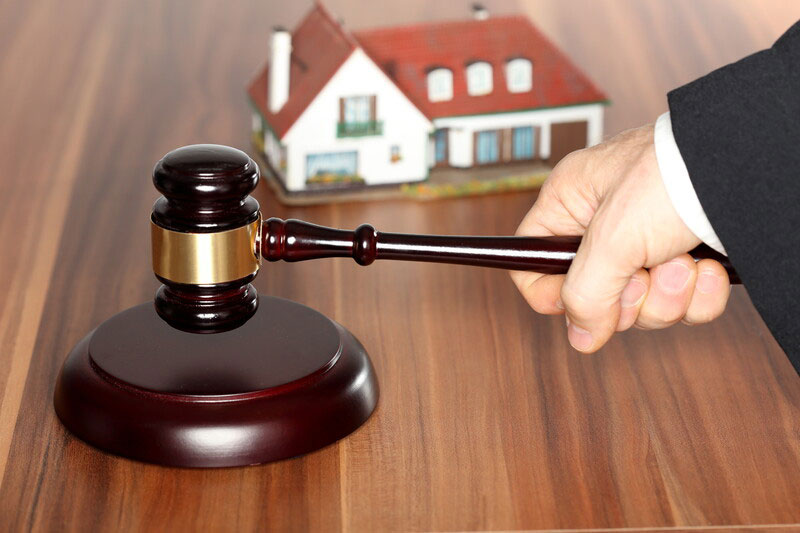 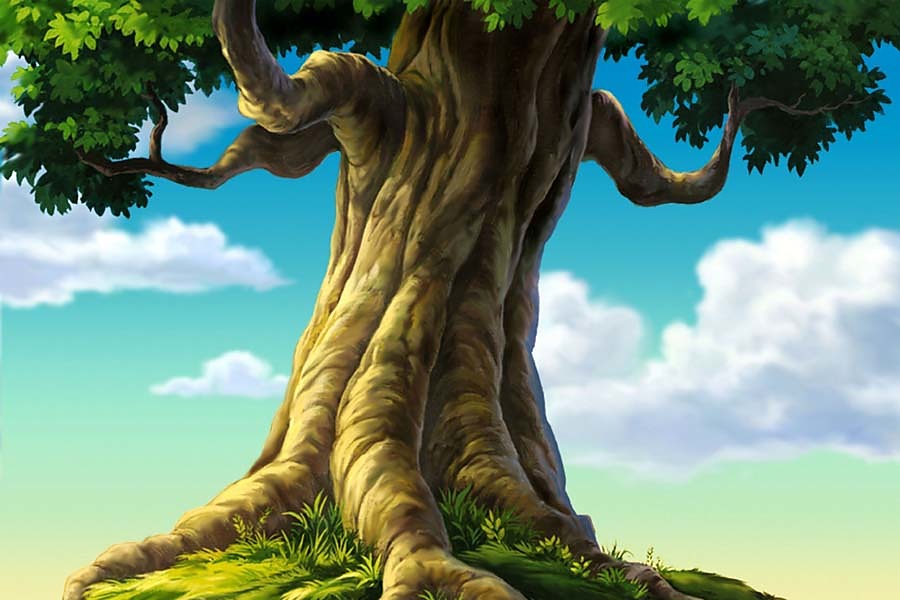 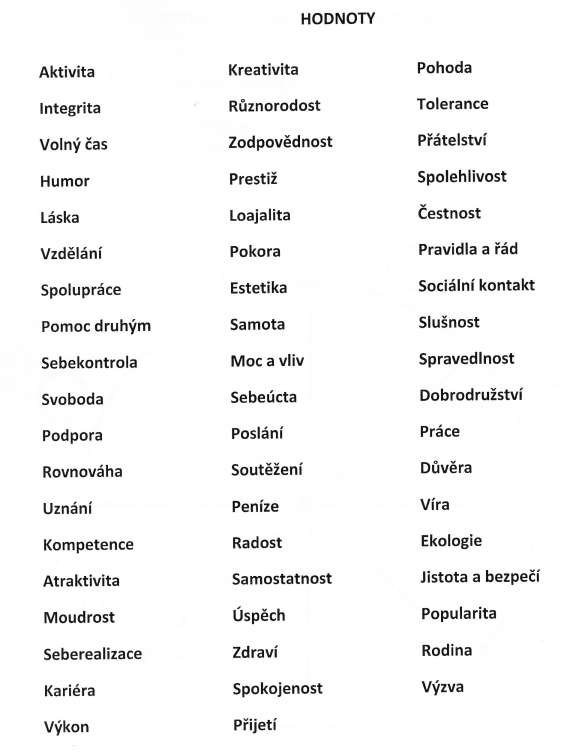 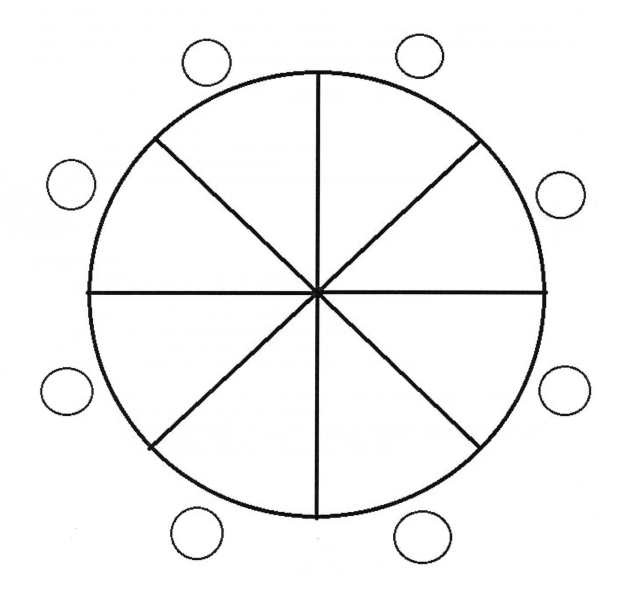 koláč hodnot
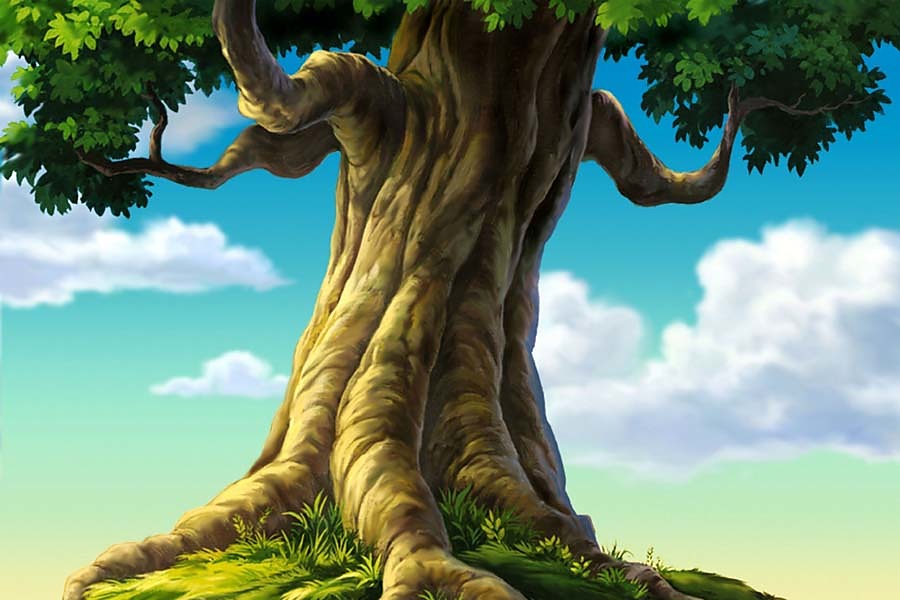 KORUNA A PLODY
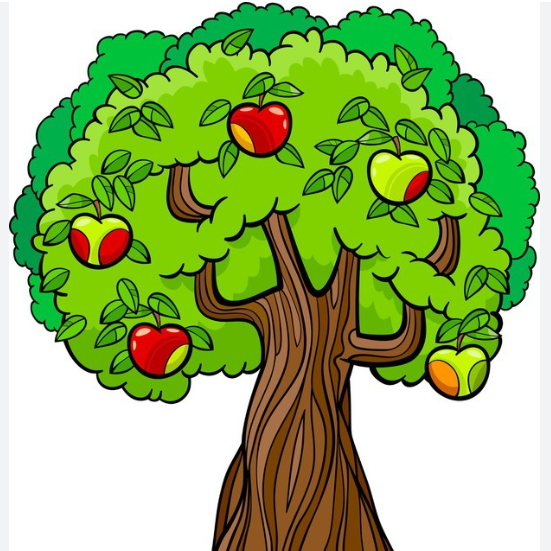 úspěchy
neúspěchy
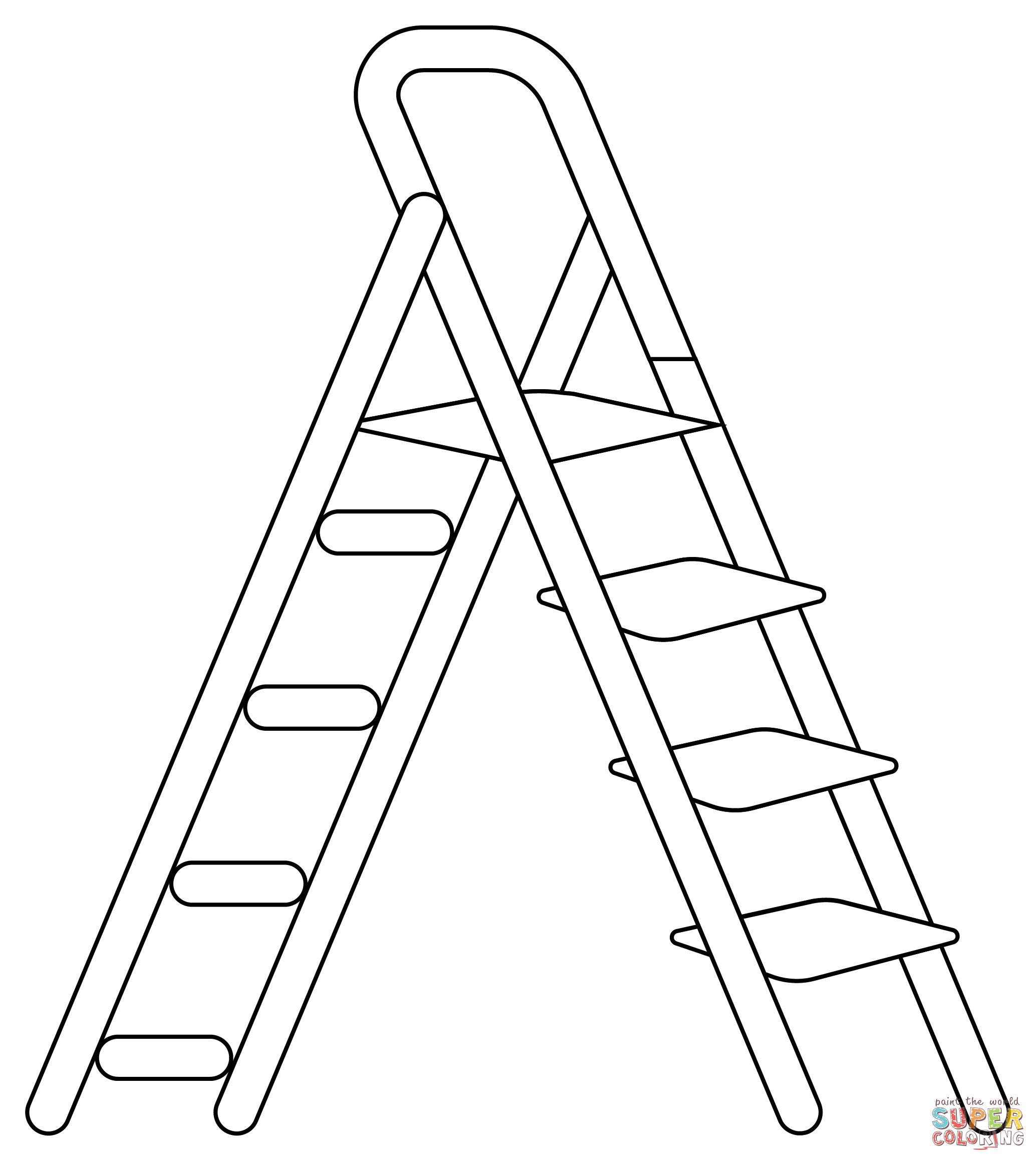 žebřík
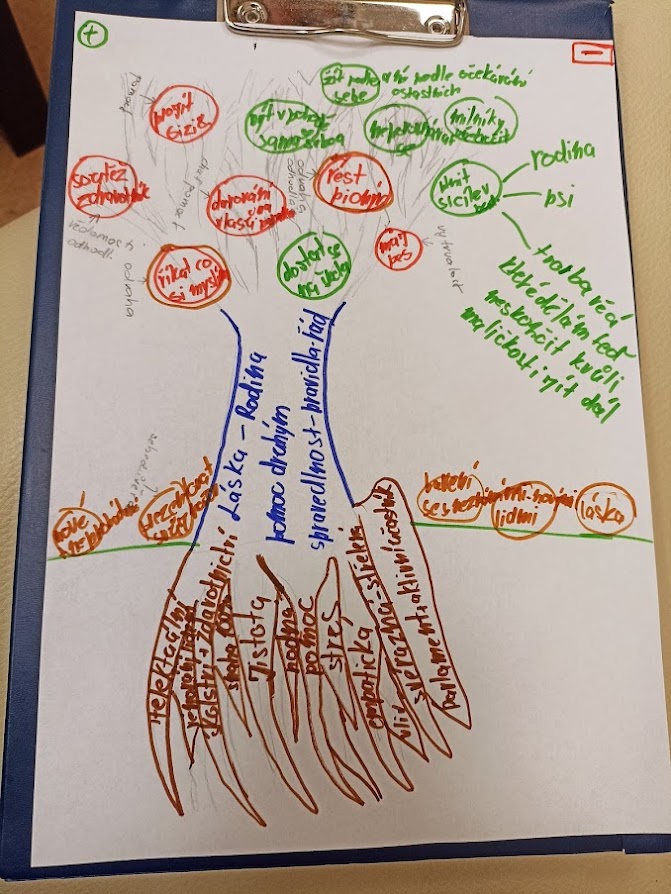 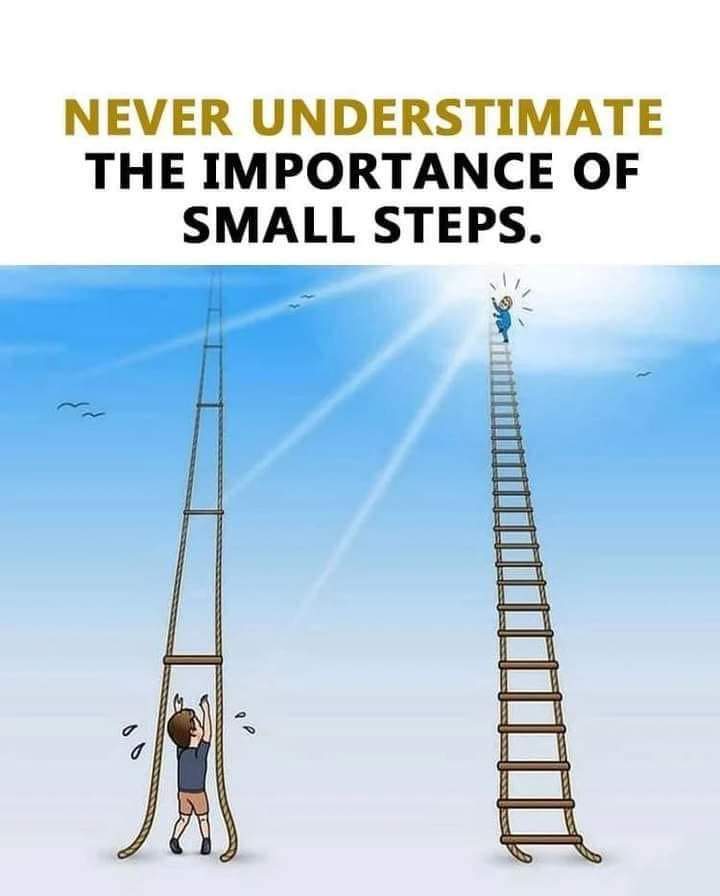 VISION BOARD – nástěnka snů
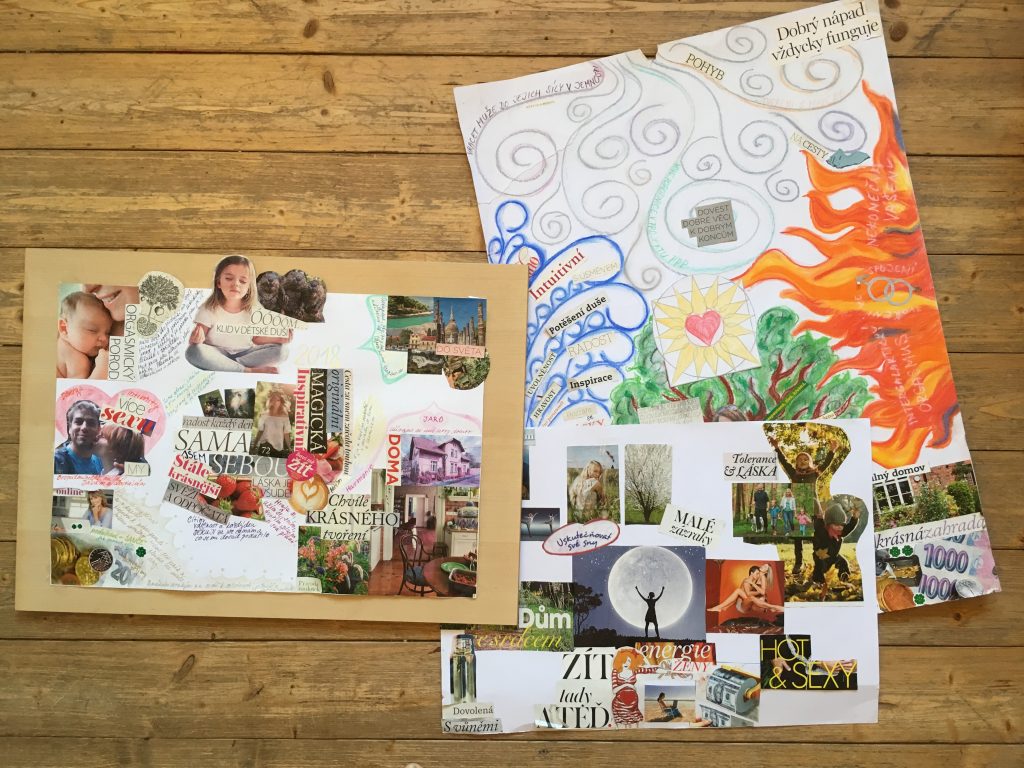 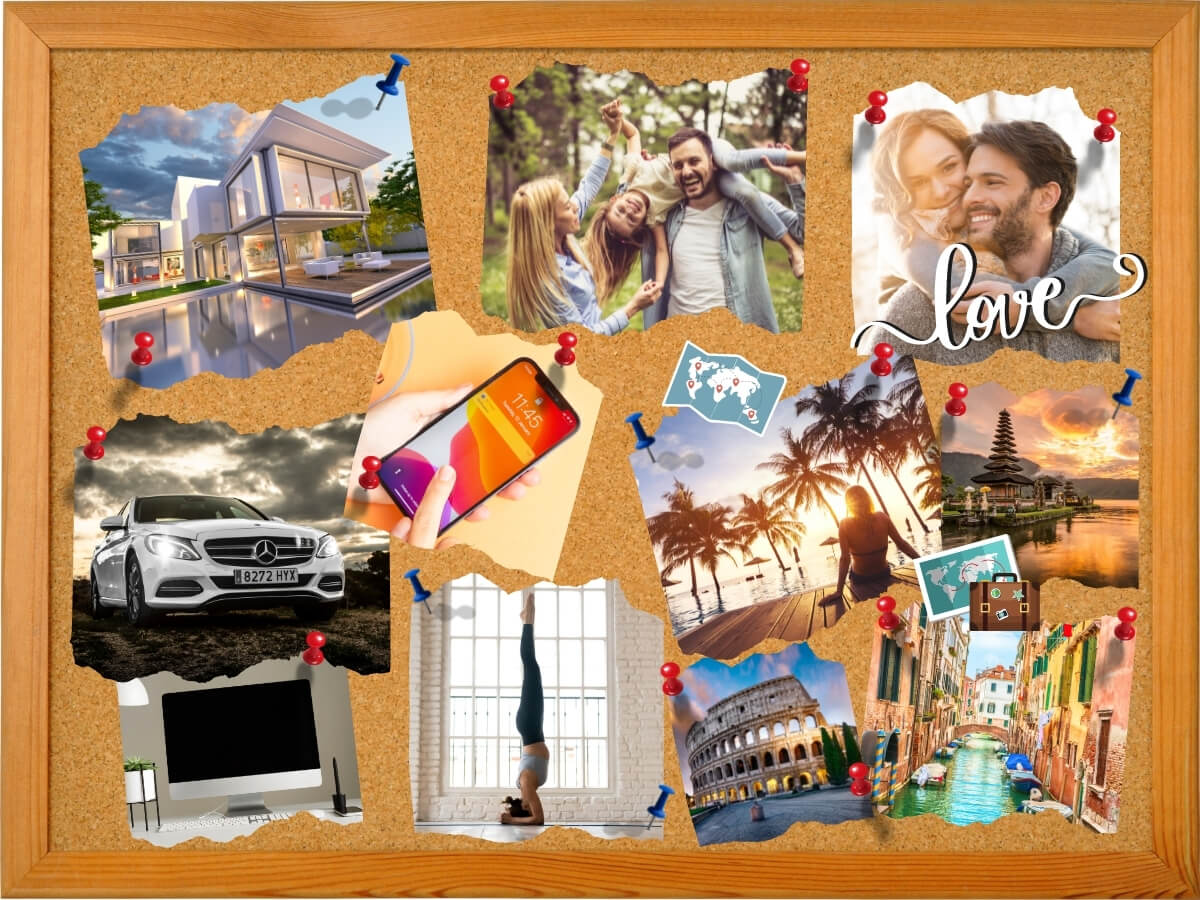 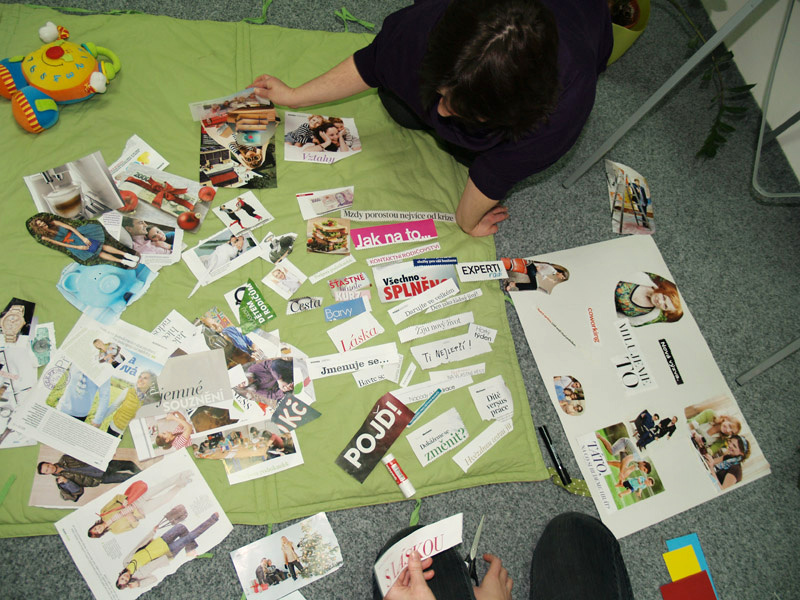 METODA ŠESTI KLOBOUKŮEdward De Bono
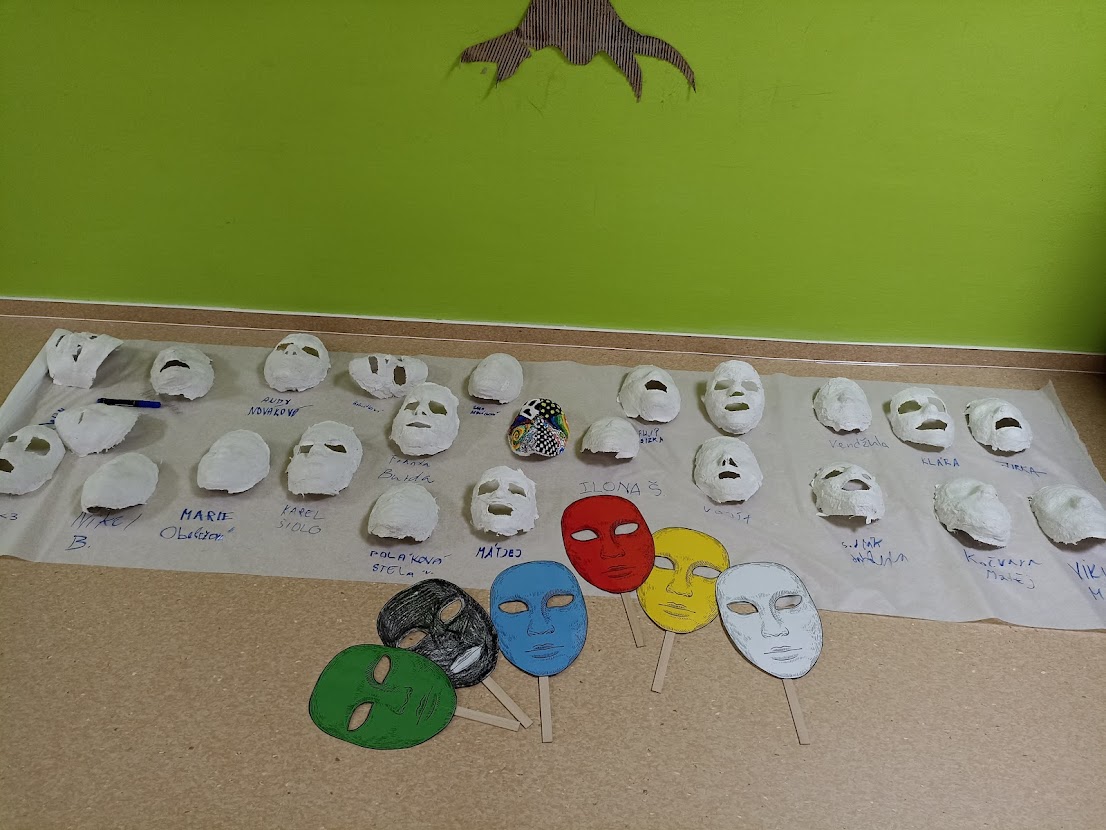 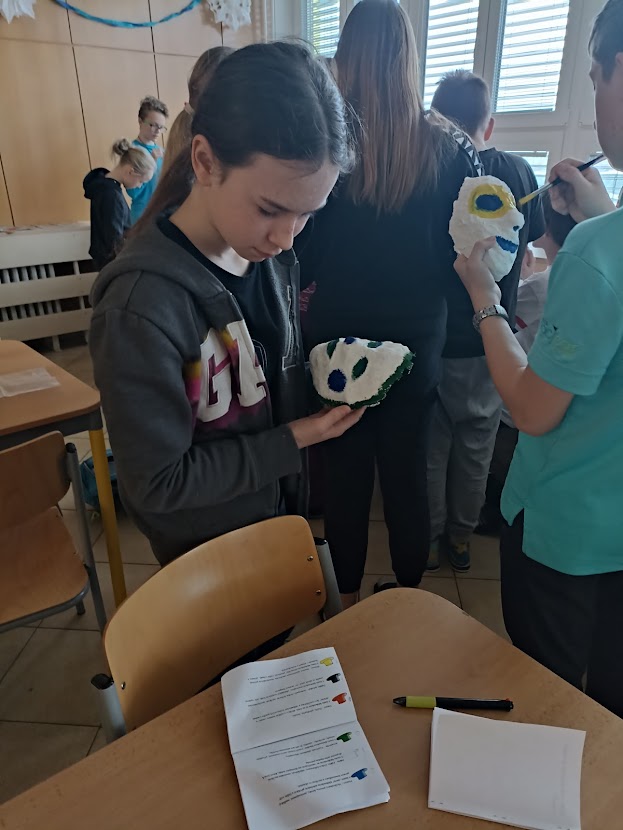 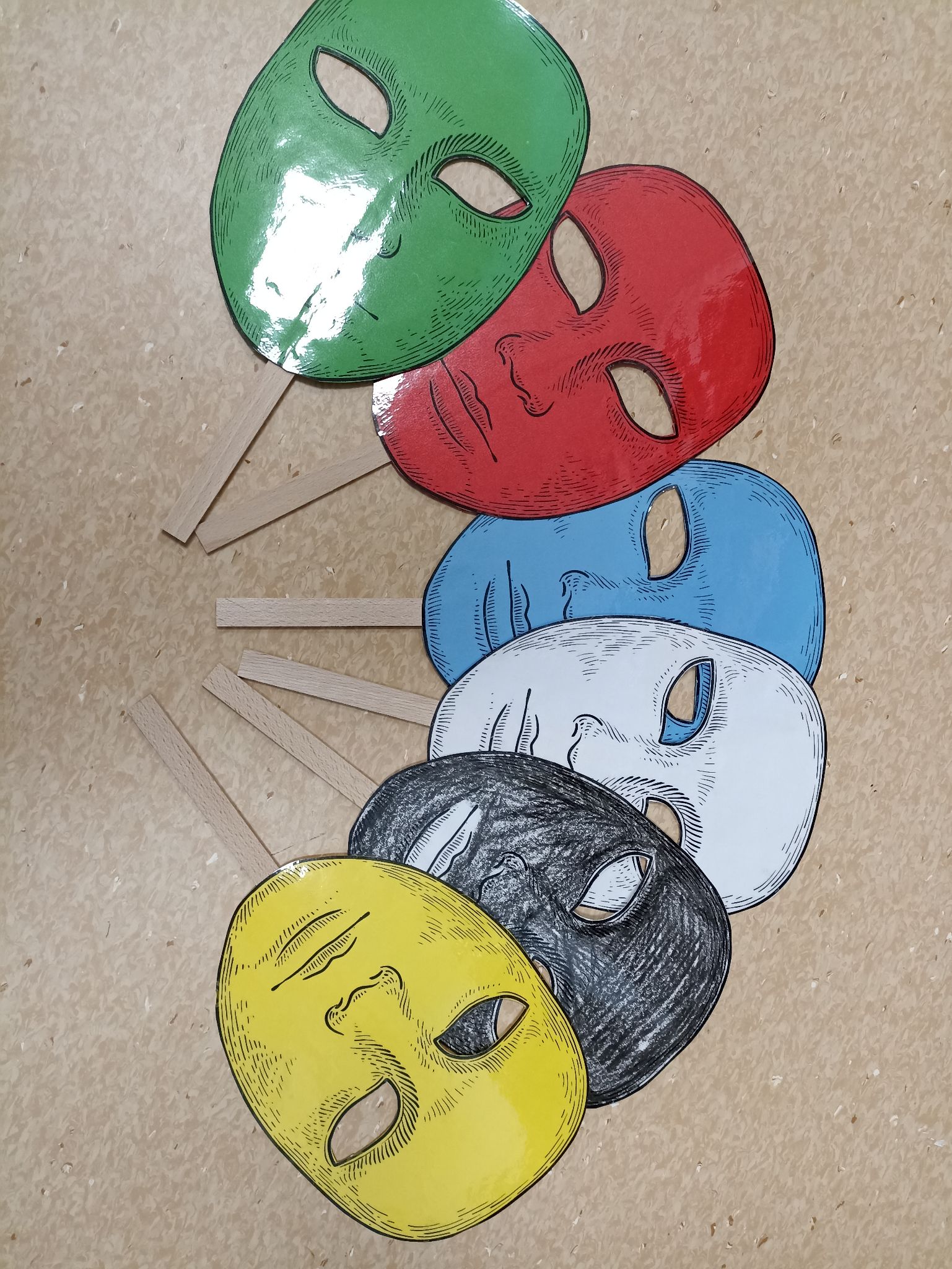 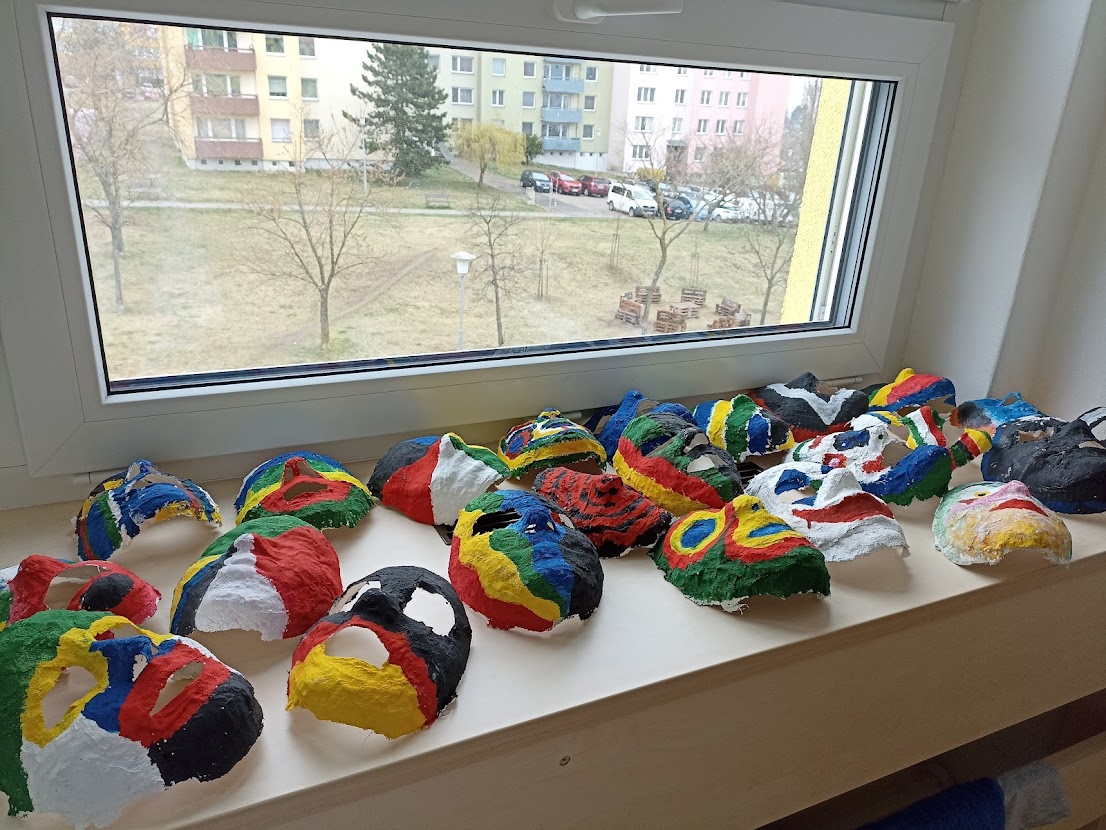 aktivity směřující k sebeprezentaci
nácvik pracovních pohovorů, profil na LinkedIn apod. 
Cvičebnice pohovor do zaměstnání
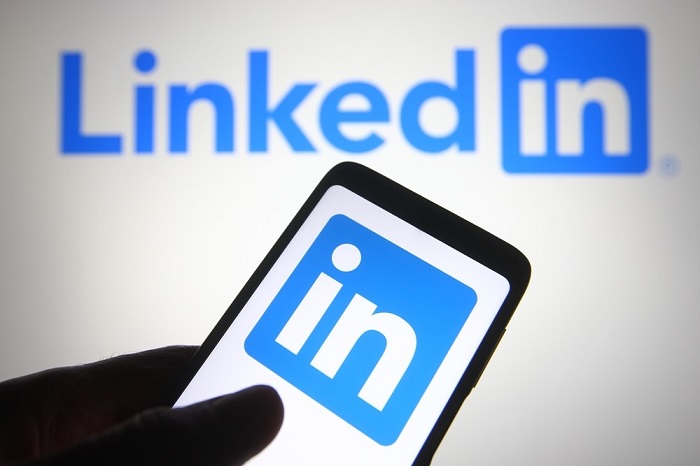 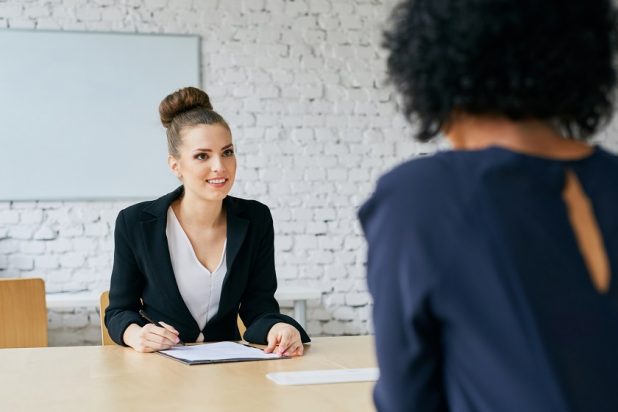 EUROPAS – životopis ZDE
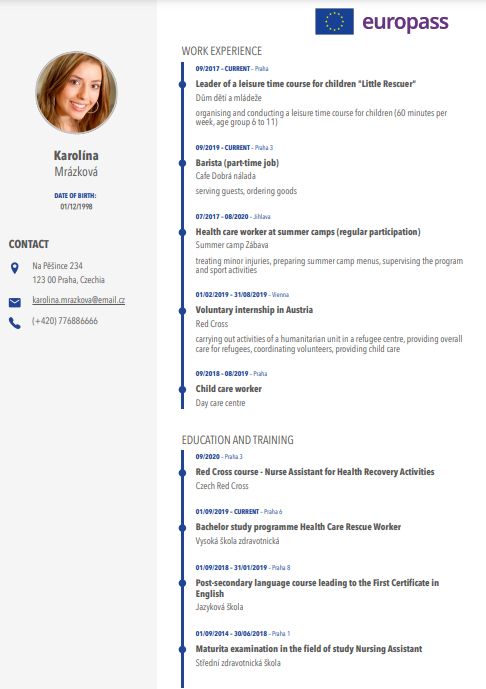 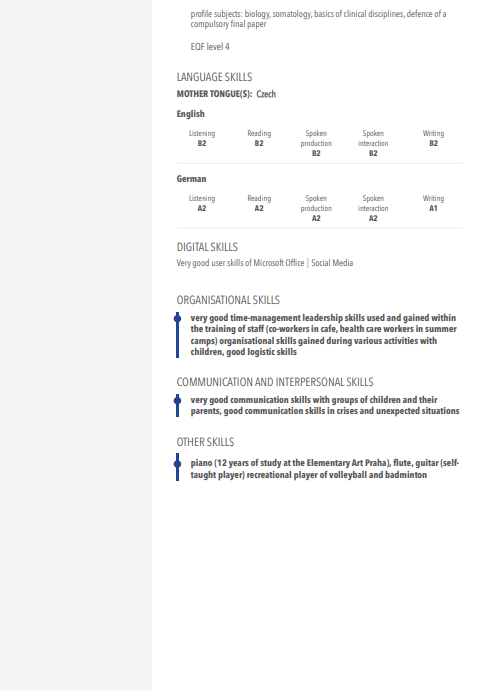 PROJEKTOVÝ DEN NA ZŠ metodika
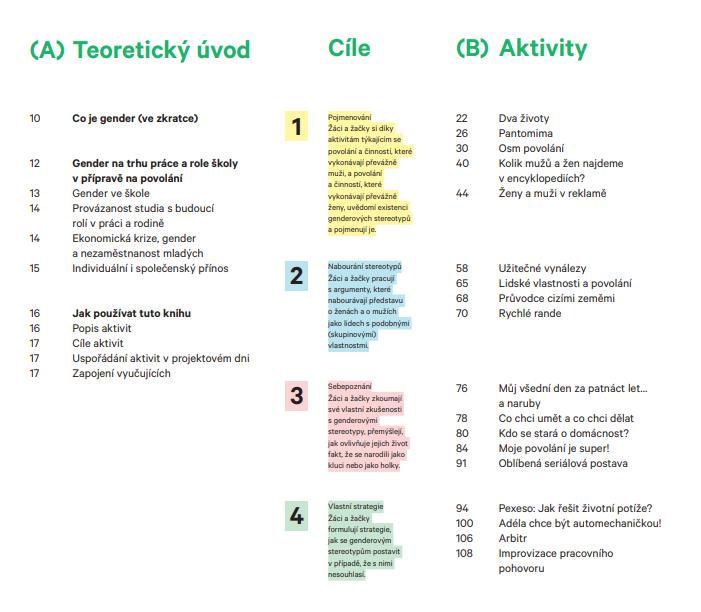 ke stažení ZDE
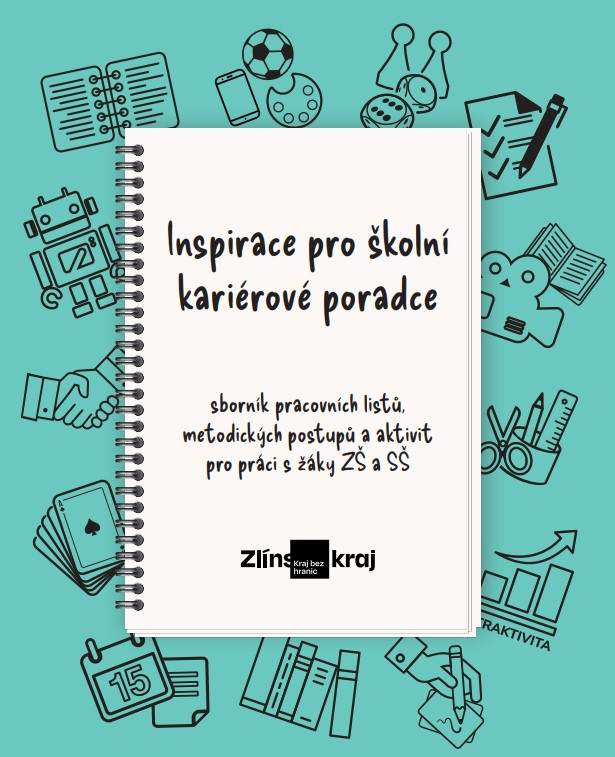 pro SŠ
ke stažení ZDE
ke stažení ZDE
KARIÉROVÉ KVÍZY - odkaz ZDE
Pro SŠ  Kým čím být
online kurs zdarma
cílová skupina absolventů SŠ (zejména gymnázií), tj. informace o dalším studiu se týkají VŠ
výstup ke stažení
interaktivní
vodítko pro každého, 
   kdo hledá svoji 
   studijní či profesní 
   cestu
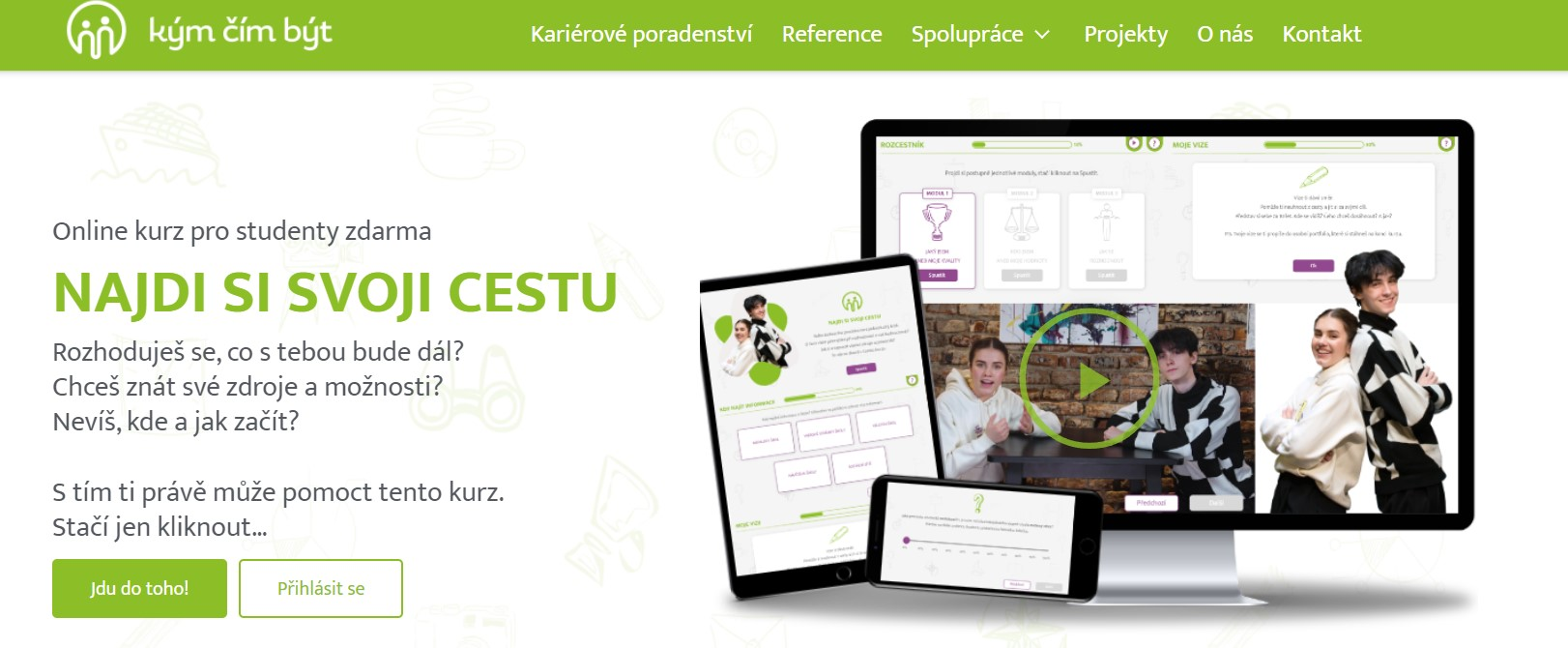 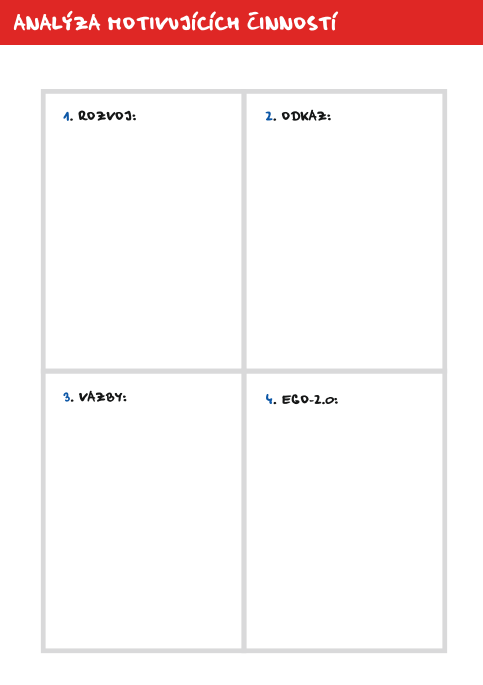 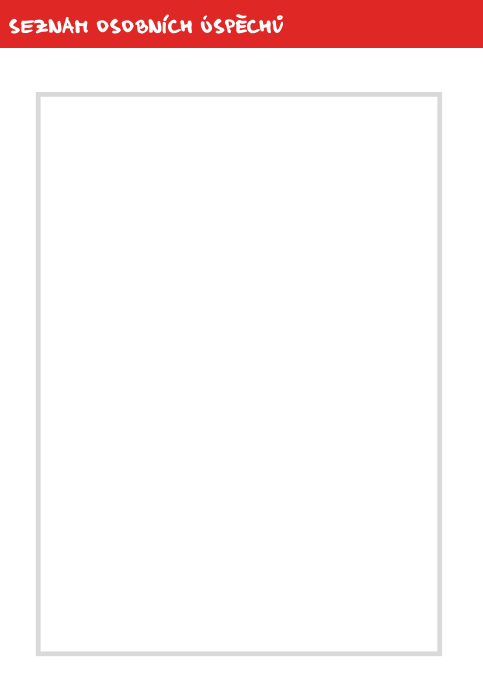 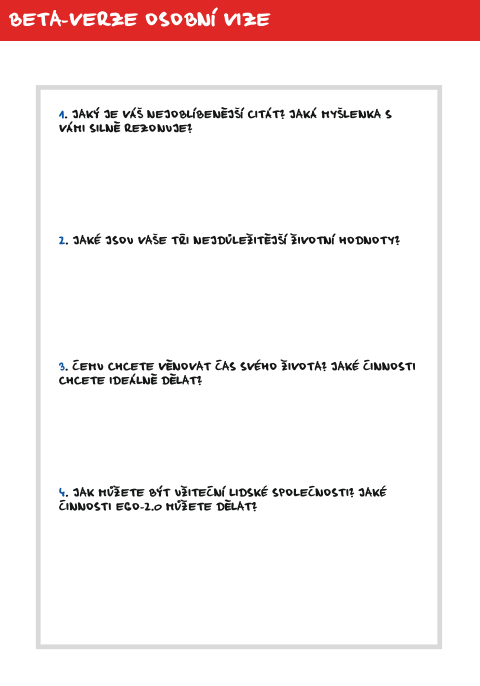 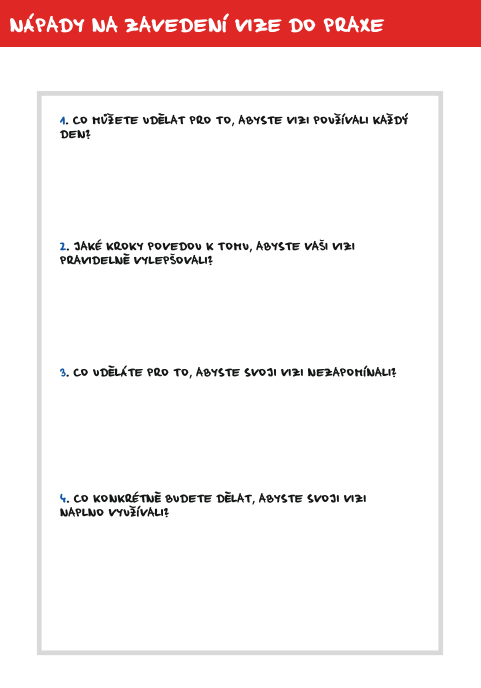 práce se SWOT analýzou – materiál PDF v dokumentech ke kursu
Inspirace v kariérním vzdělávání napříč různými ZŠ
sborníky ke stažení ZDE
„jak to kde dělají“
DĚKUJI ZA POZORNOST!